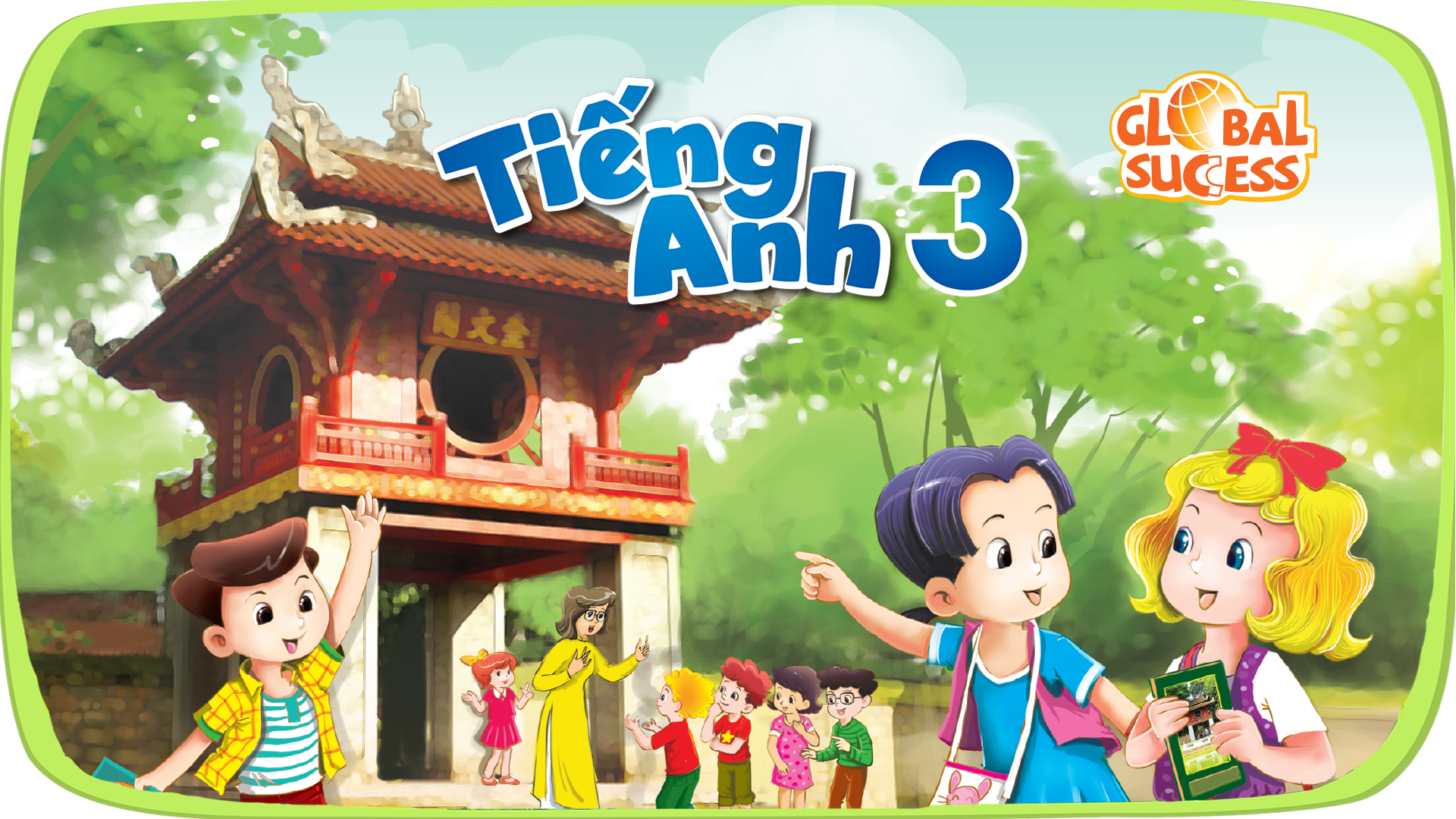 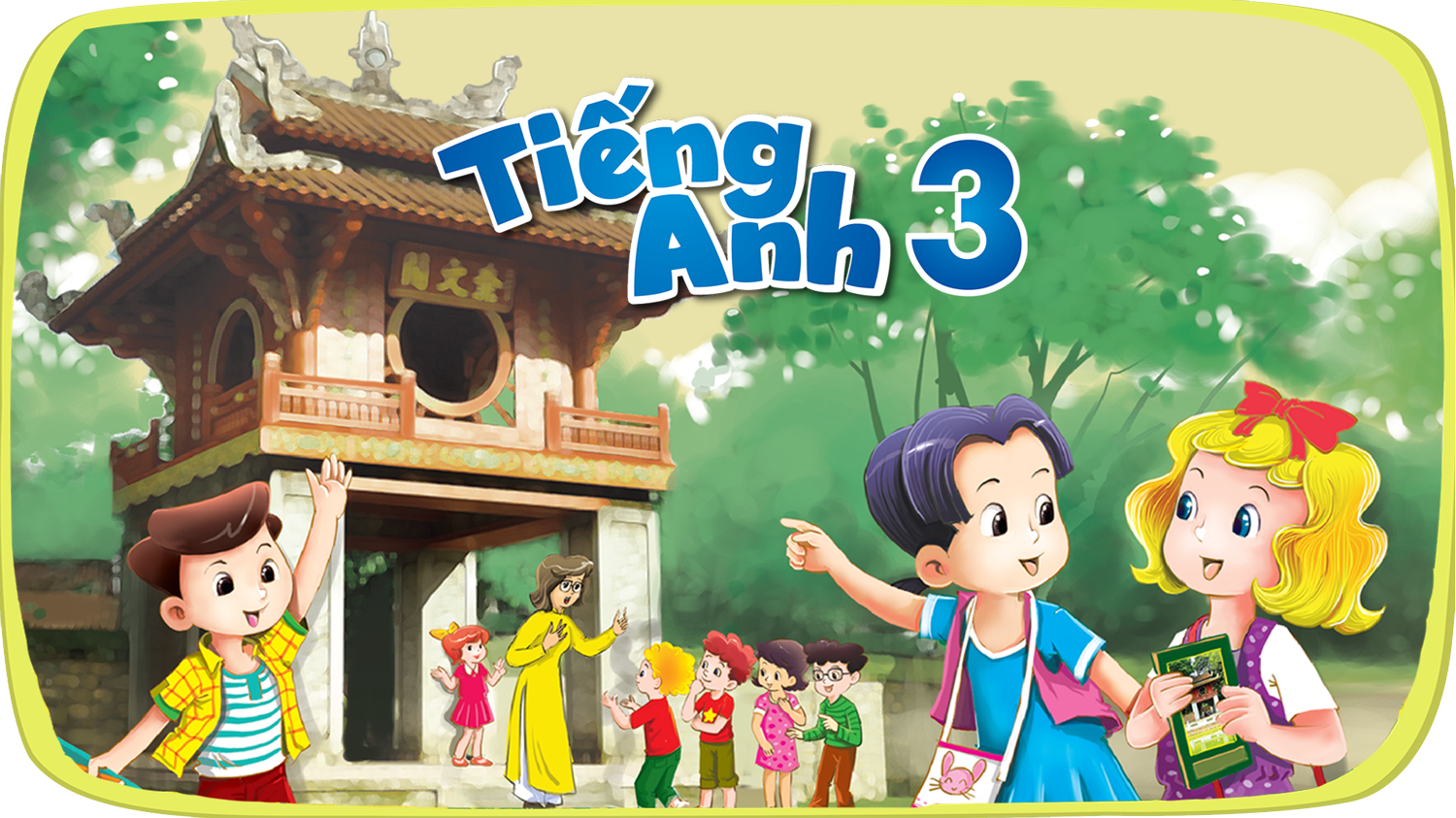 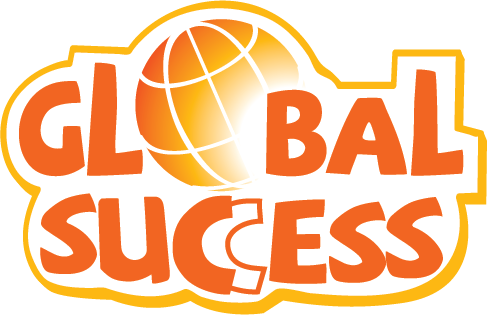 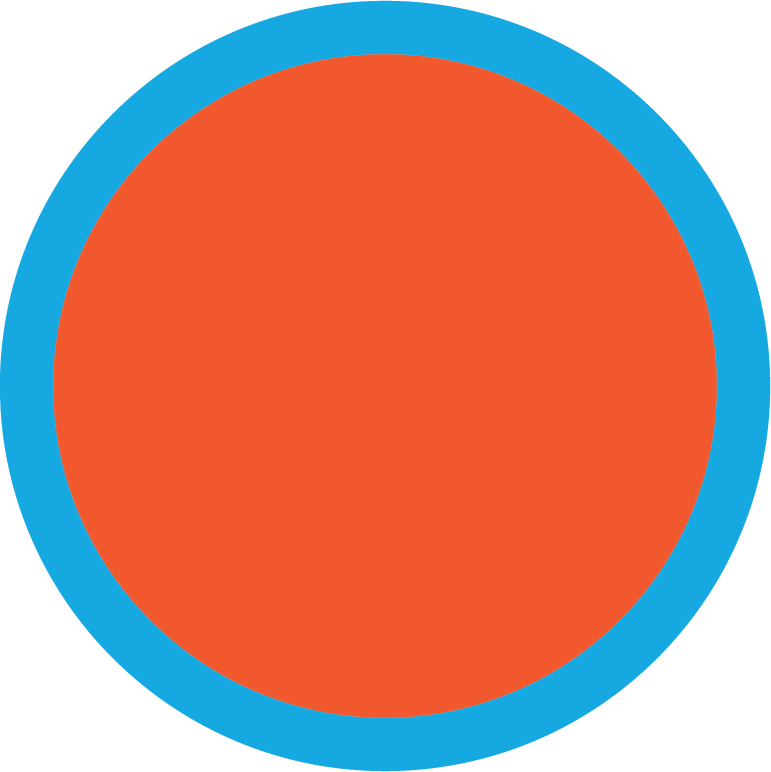 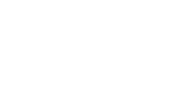 19
Outdoor activities
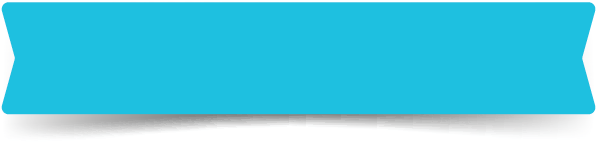 LESSON 1 – PERIOD 1
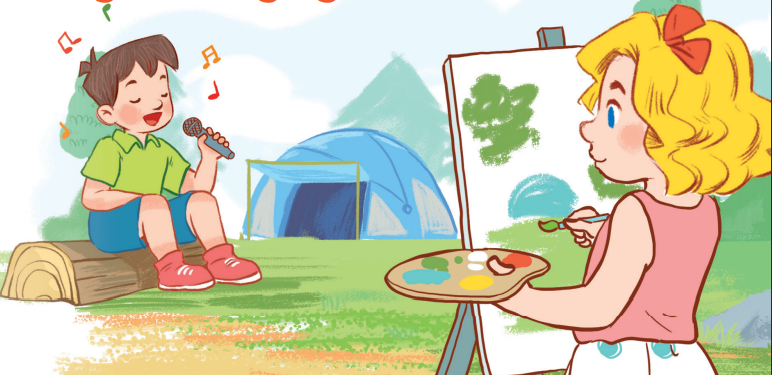 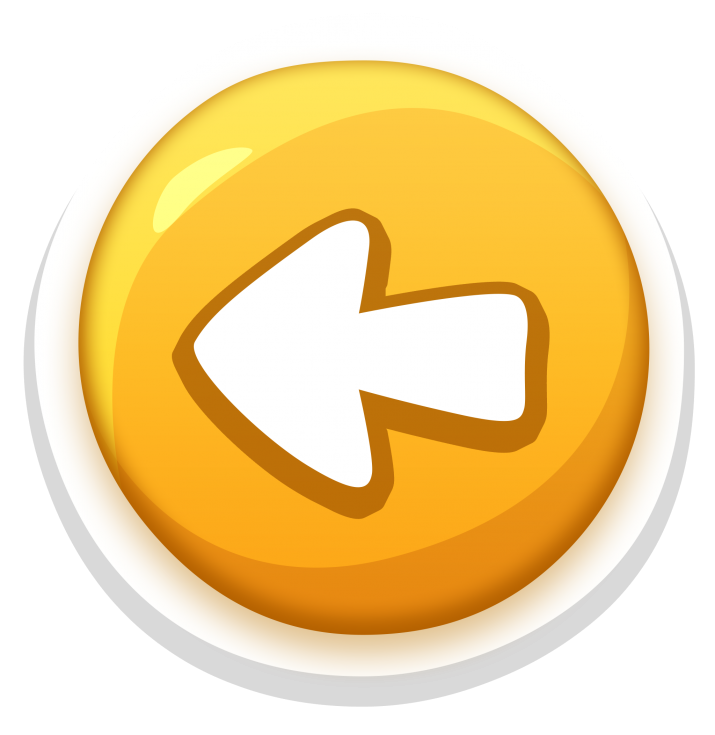 Warm-up 
and review
Look, listen 
and repeat.
.
Listen, point 
and say.
Let’s talk.
Fun corner 
and wrap-up
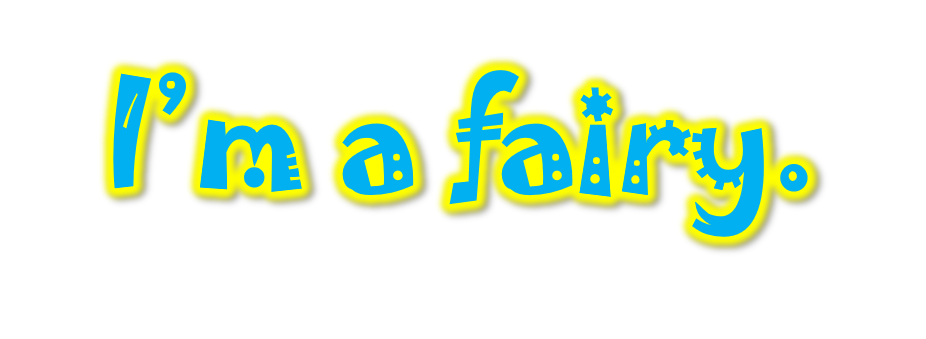 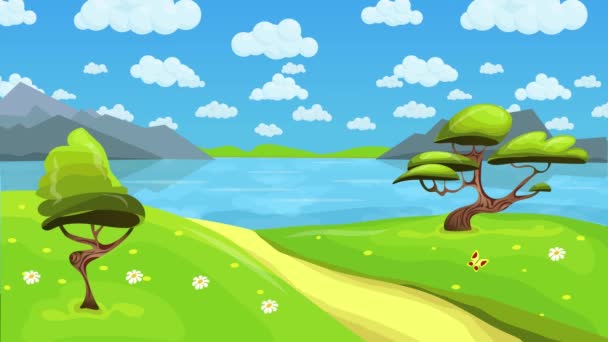 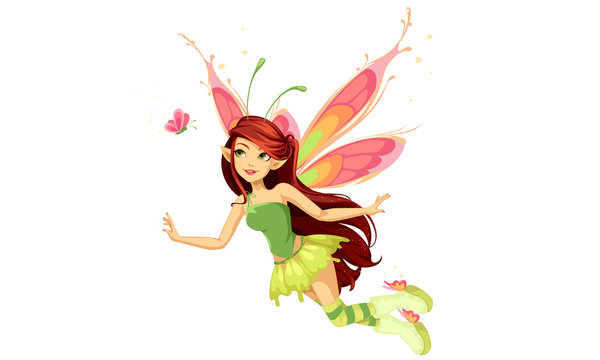 GIRLS
0
1
2
3
4
5
6
7
8
9
0
1
2
3
4
5
6
7
8
9
0
1
2
3
4
5
6
7
8
9
BOYS
0
1
2
3
4
5
6
7
8
9
0
1
2
3
4
5
6
7
8
9
0
1
2
3
4
5
6
7
8
9
Warm-up 
and review
C
D
B
A
E
F
G
H
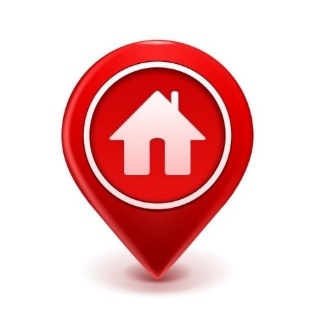 [Speaker Notes: - Divide the class into 2 teams.
- Each team chooses one letter to go to the question. Have pupils look, read and choose the right option.
- Back to the menu for pupils to choose another question.
- Pupils continue their turns until there is no letter left. 
- The team with the most points wins.]
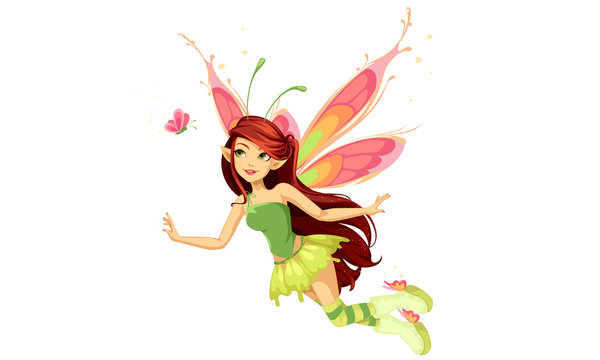 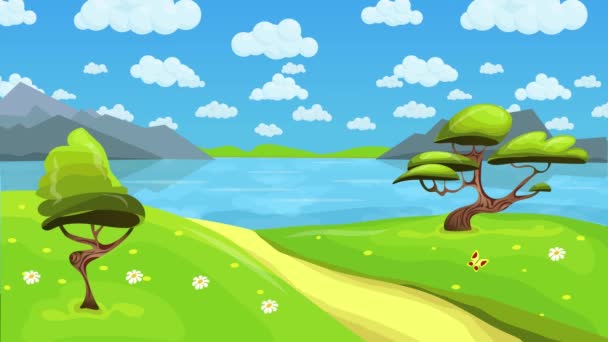 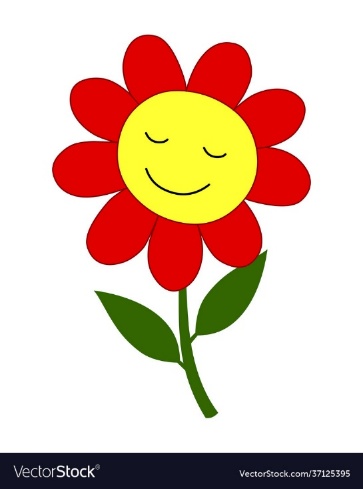 home
What are you doing?
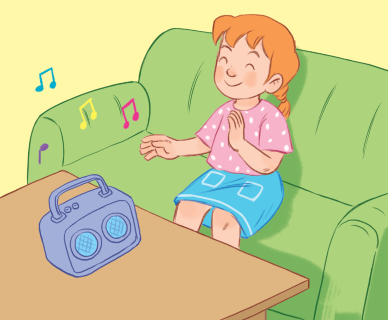 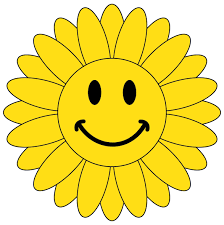 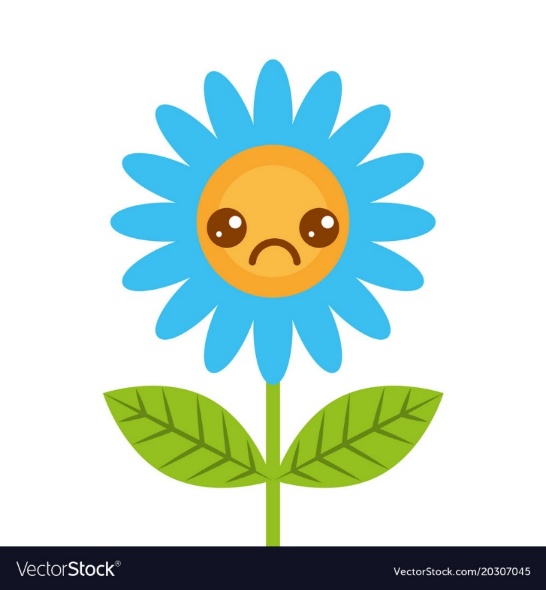 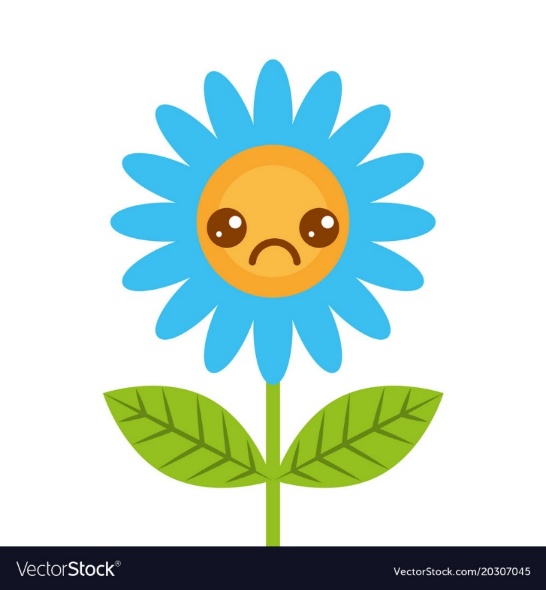 10
I’m reading a book.
I’m watching TV.
I’m listening to music.
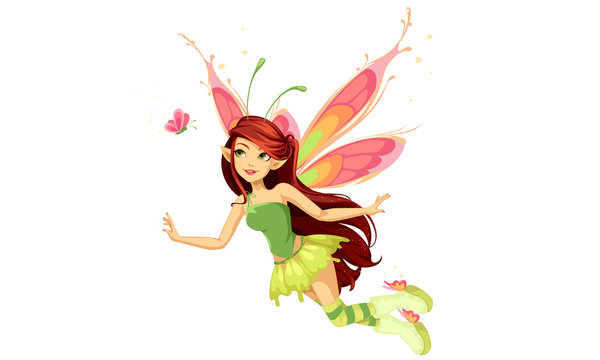 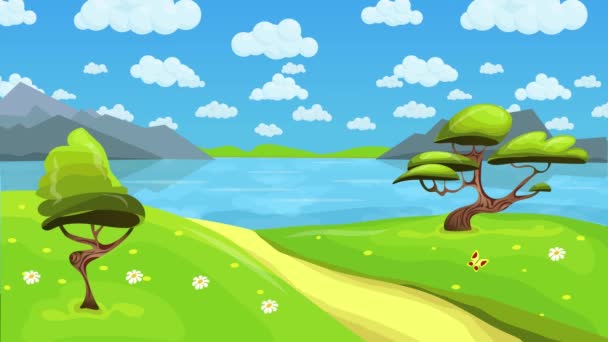 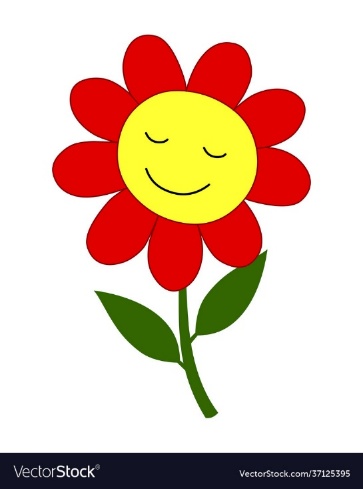 home
What are you doing?
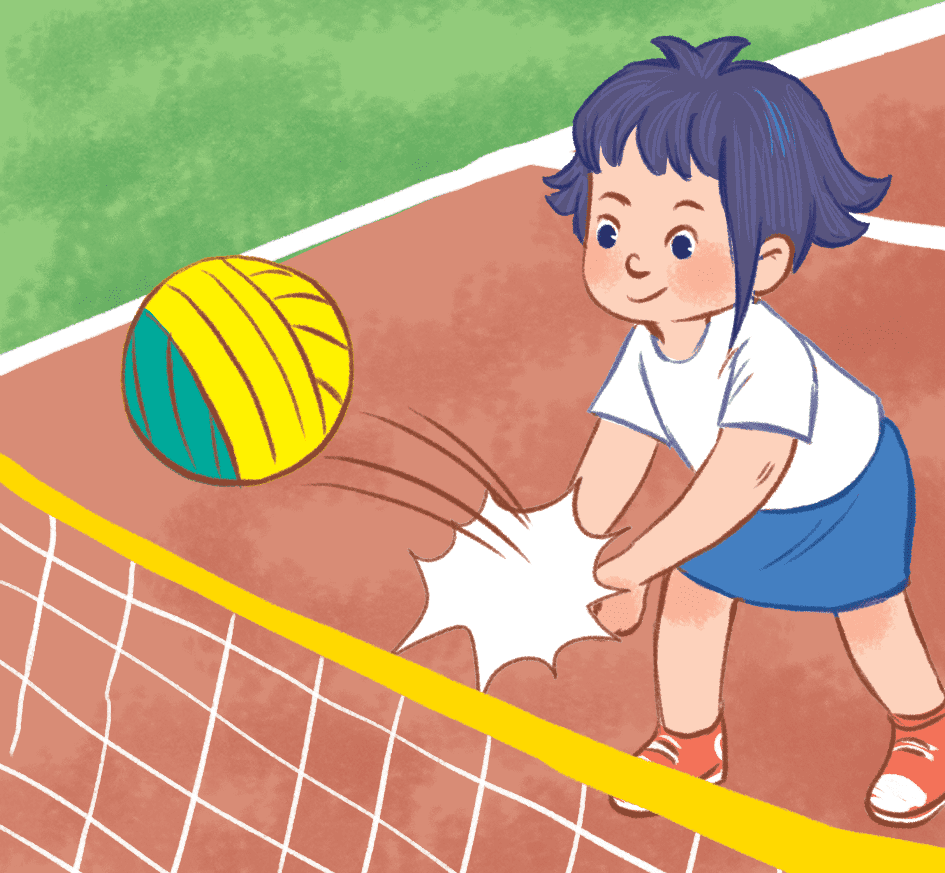 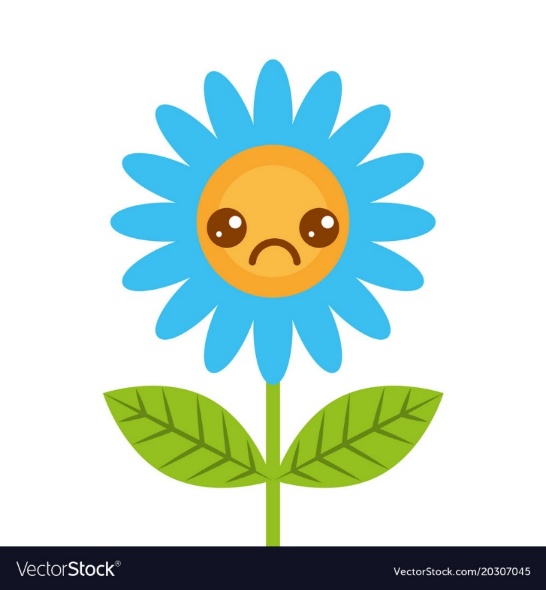 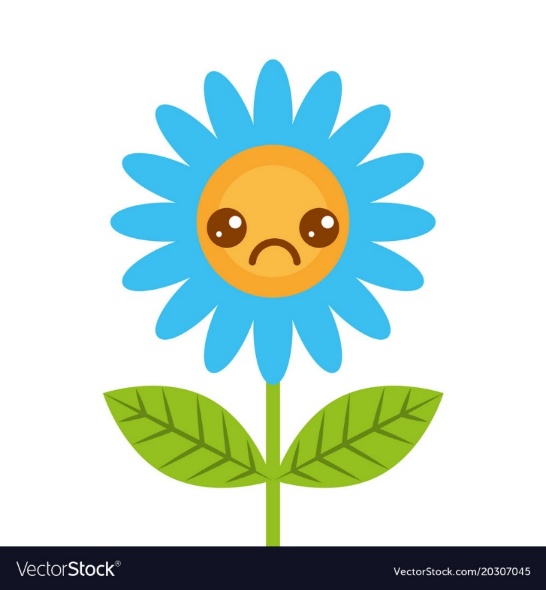 20
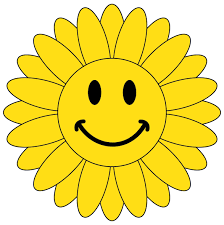 I’m playing volleyball.
I’m playing basketball.
I’m playing football.
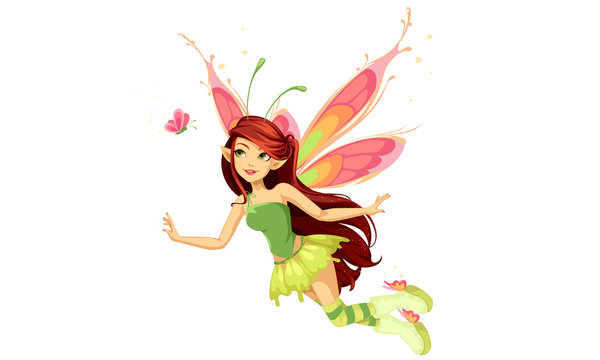 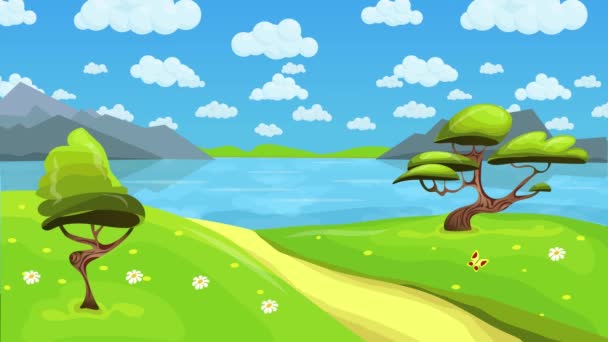 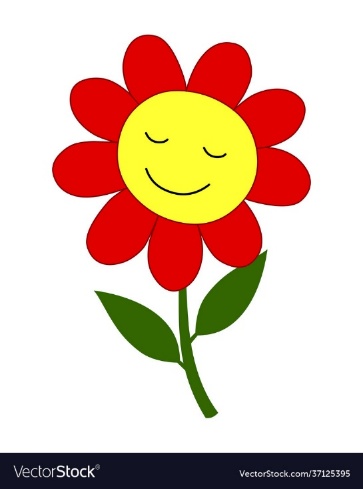 home
What are you doing?
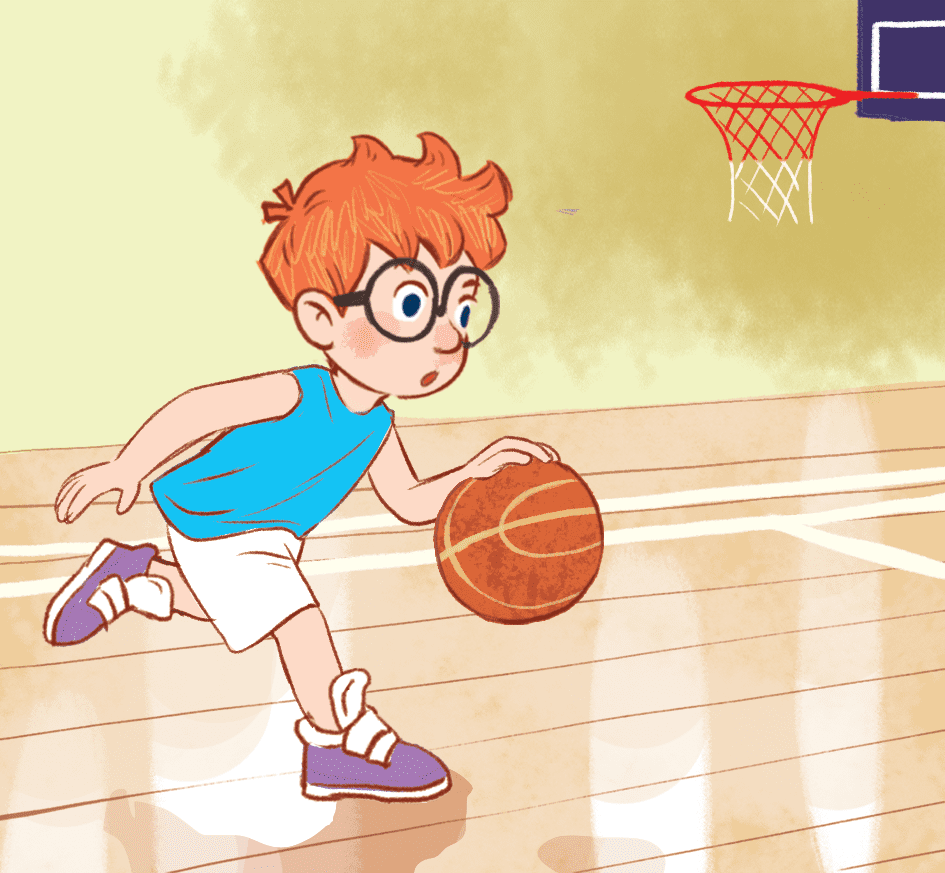 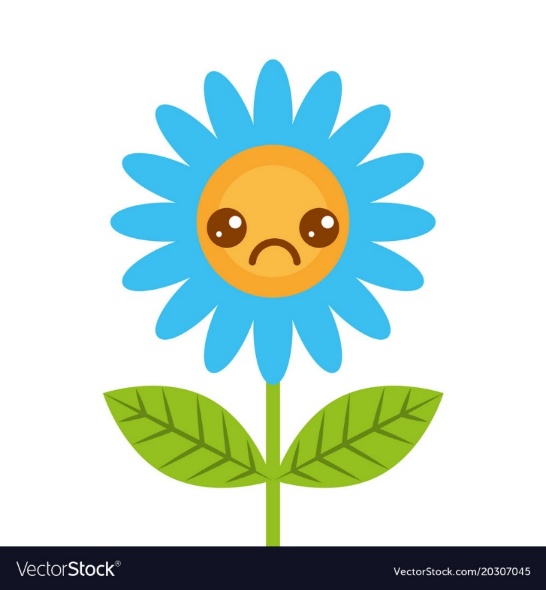 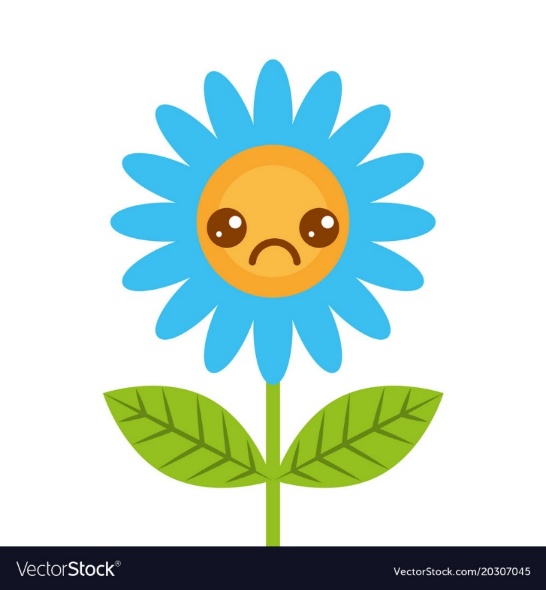 30
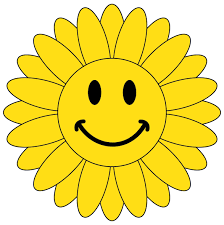 I’m playing basketball.
I’m playing volleyball.
I’m playing table tennis.
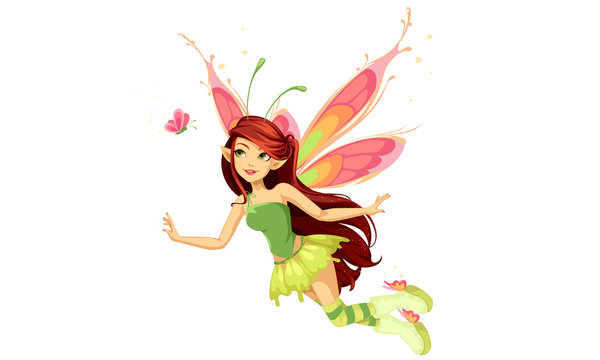 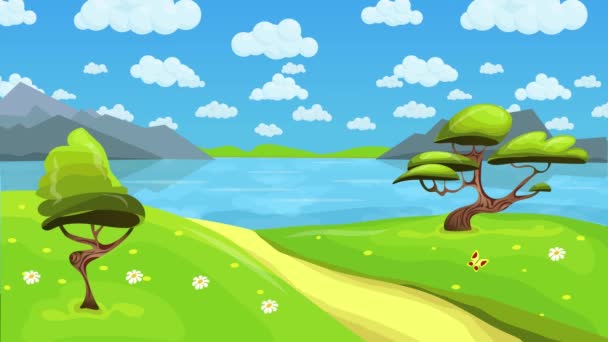 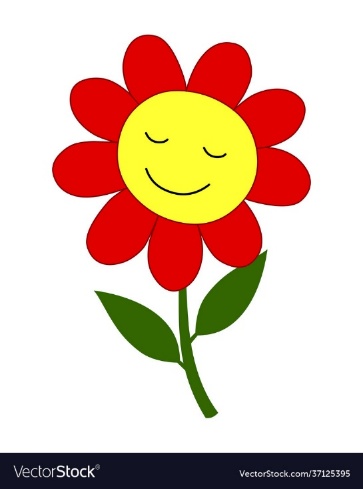 What are you doing?
home
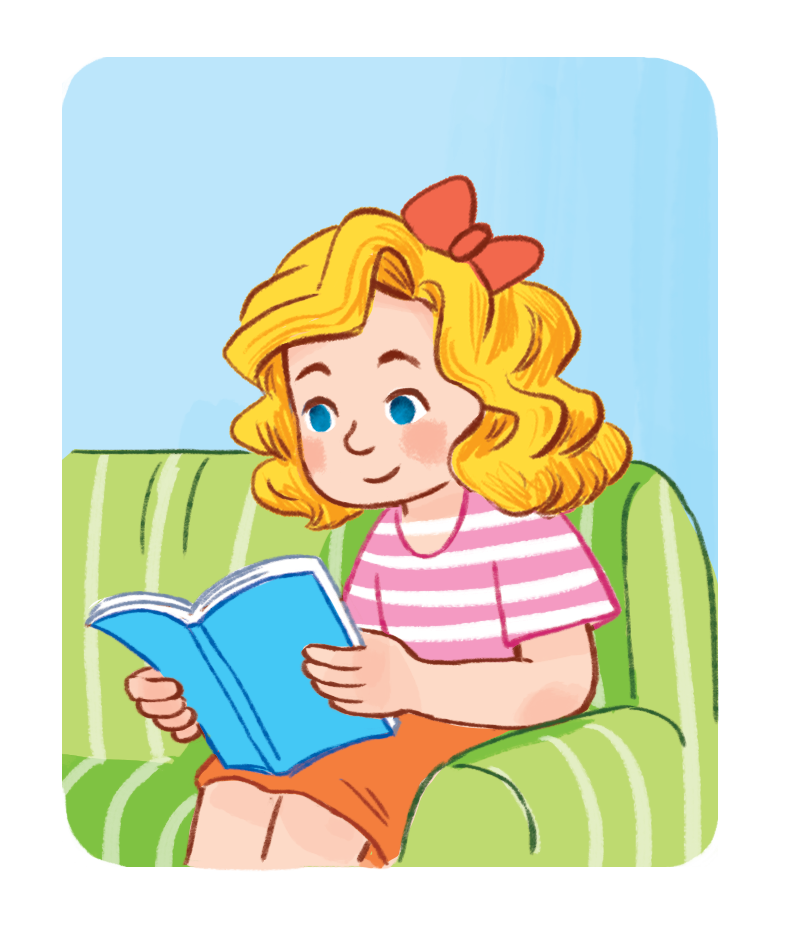 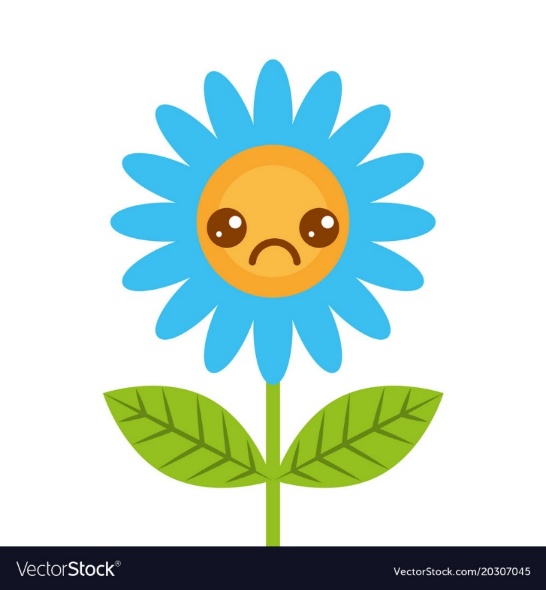 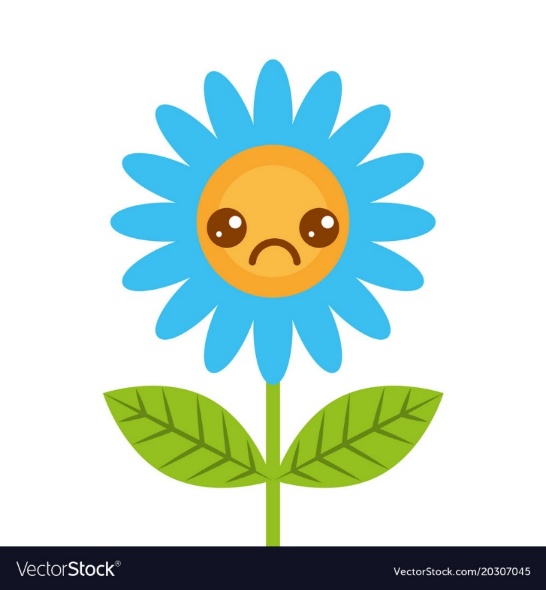 50
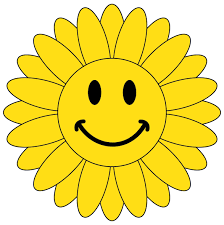 I’m listening to music.
I’m watching TV.
I’m reading a book.
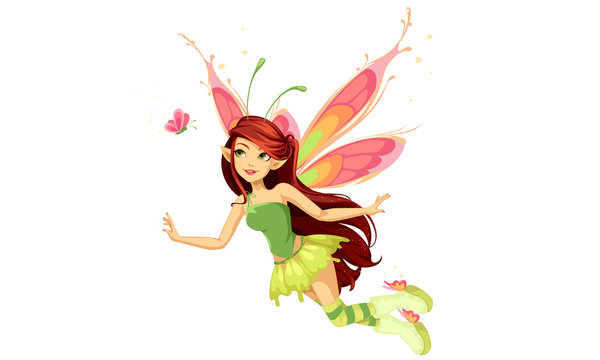 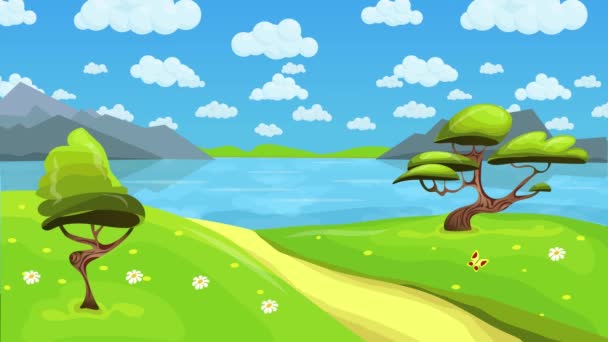 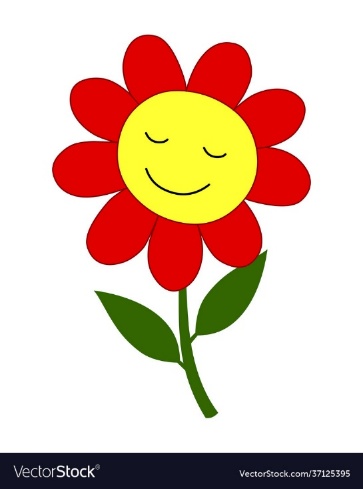 What are you doing?
home
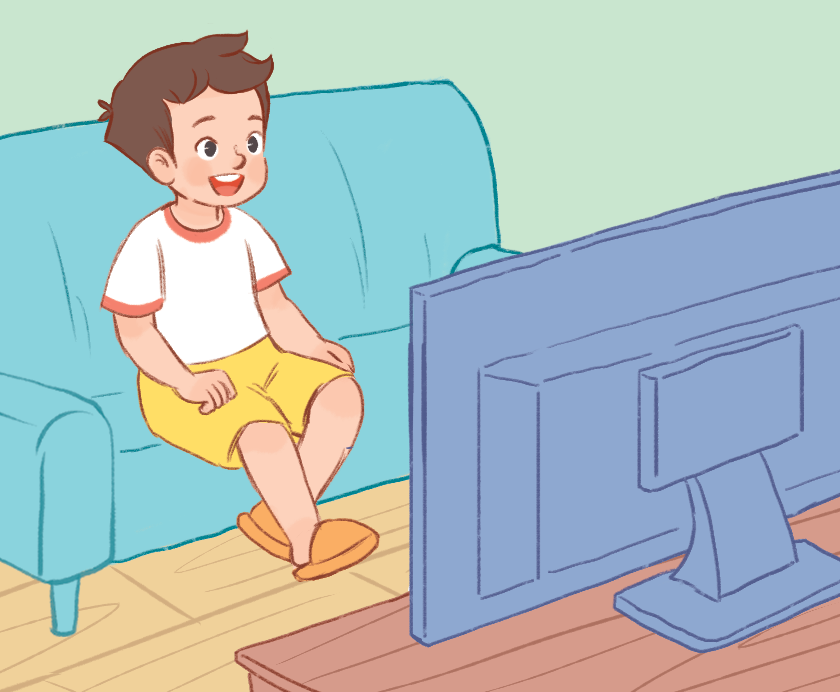 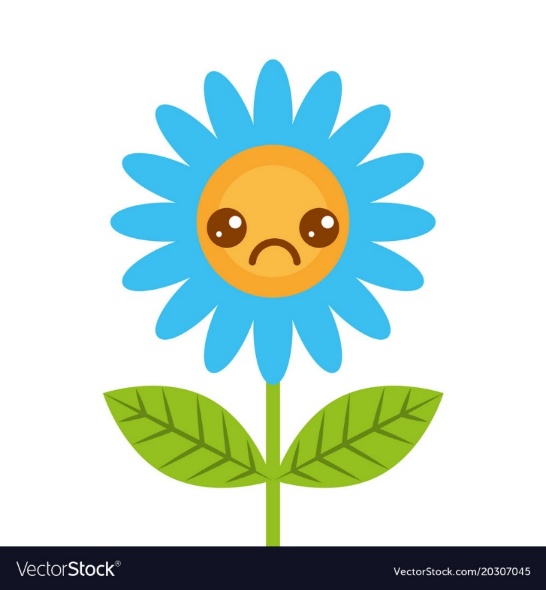 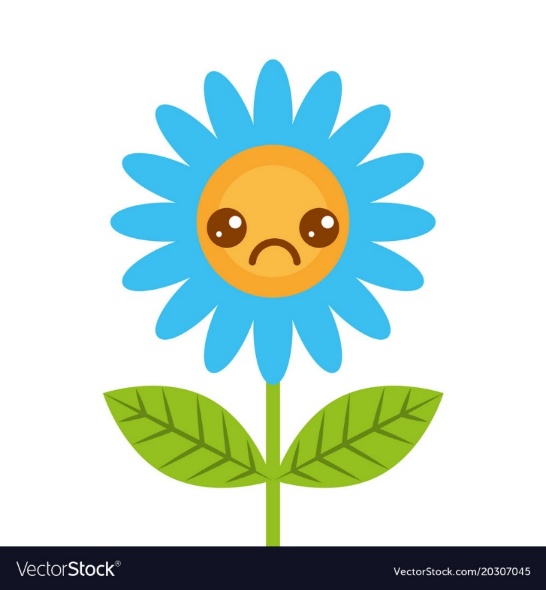 40
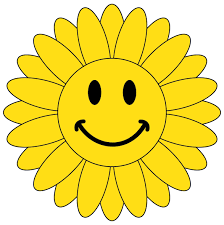 I’m watching TV.
I’m reading a book.
I’m listening to music.
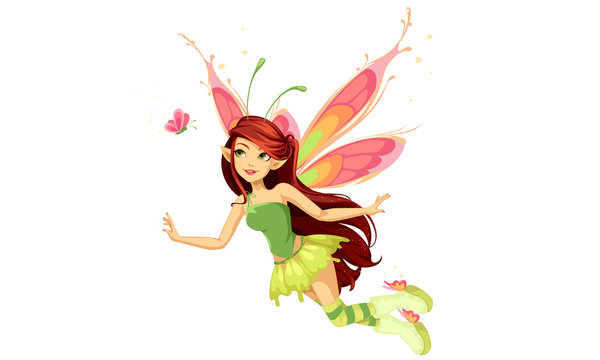 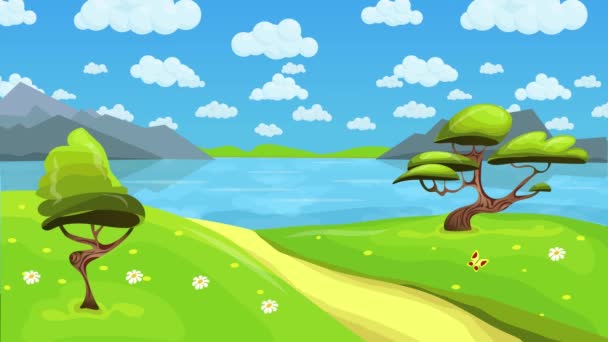 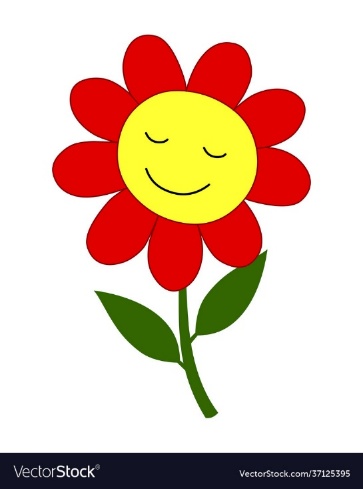 What are you doing?
home
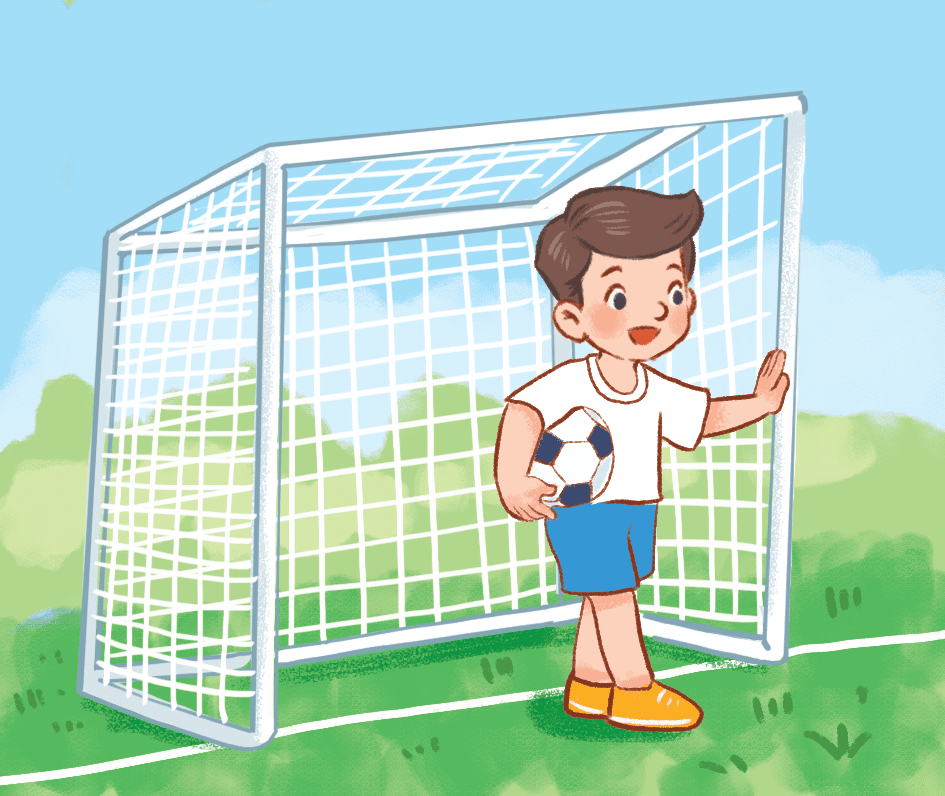 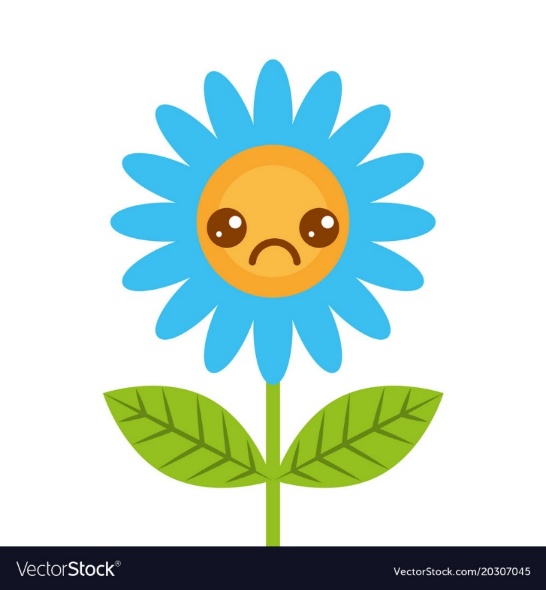 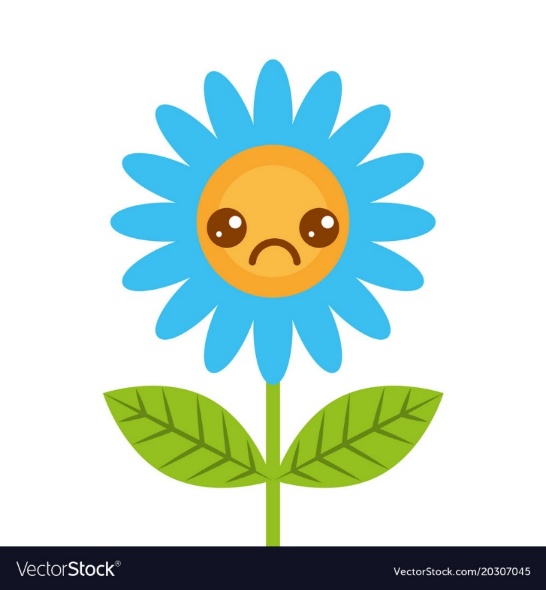 10
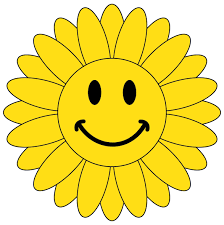 I’m playing football.
I’m playing volleyball.
I’m playing chess.
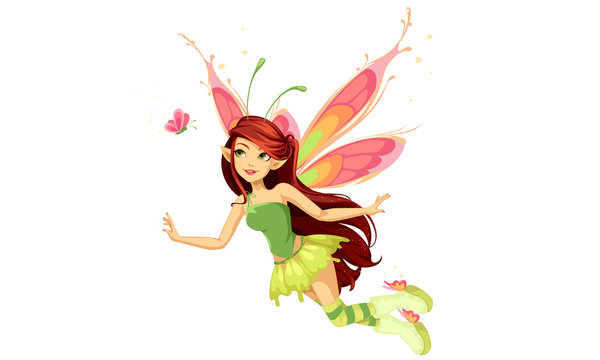 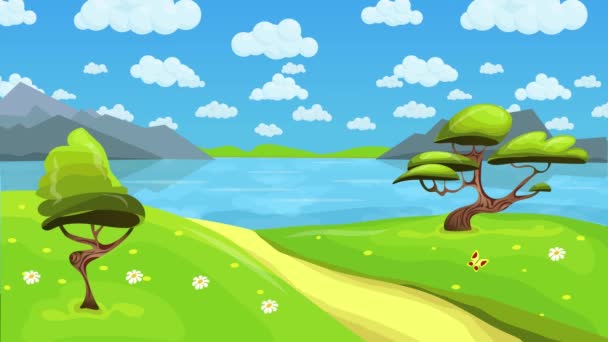 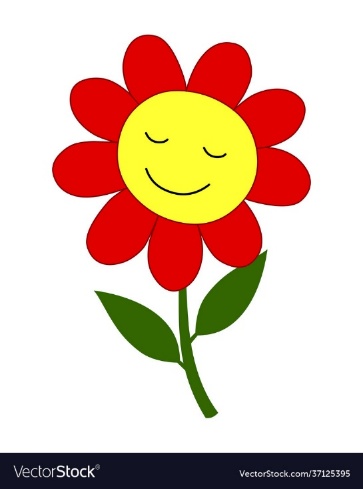 What are you doing?
home
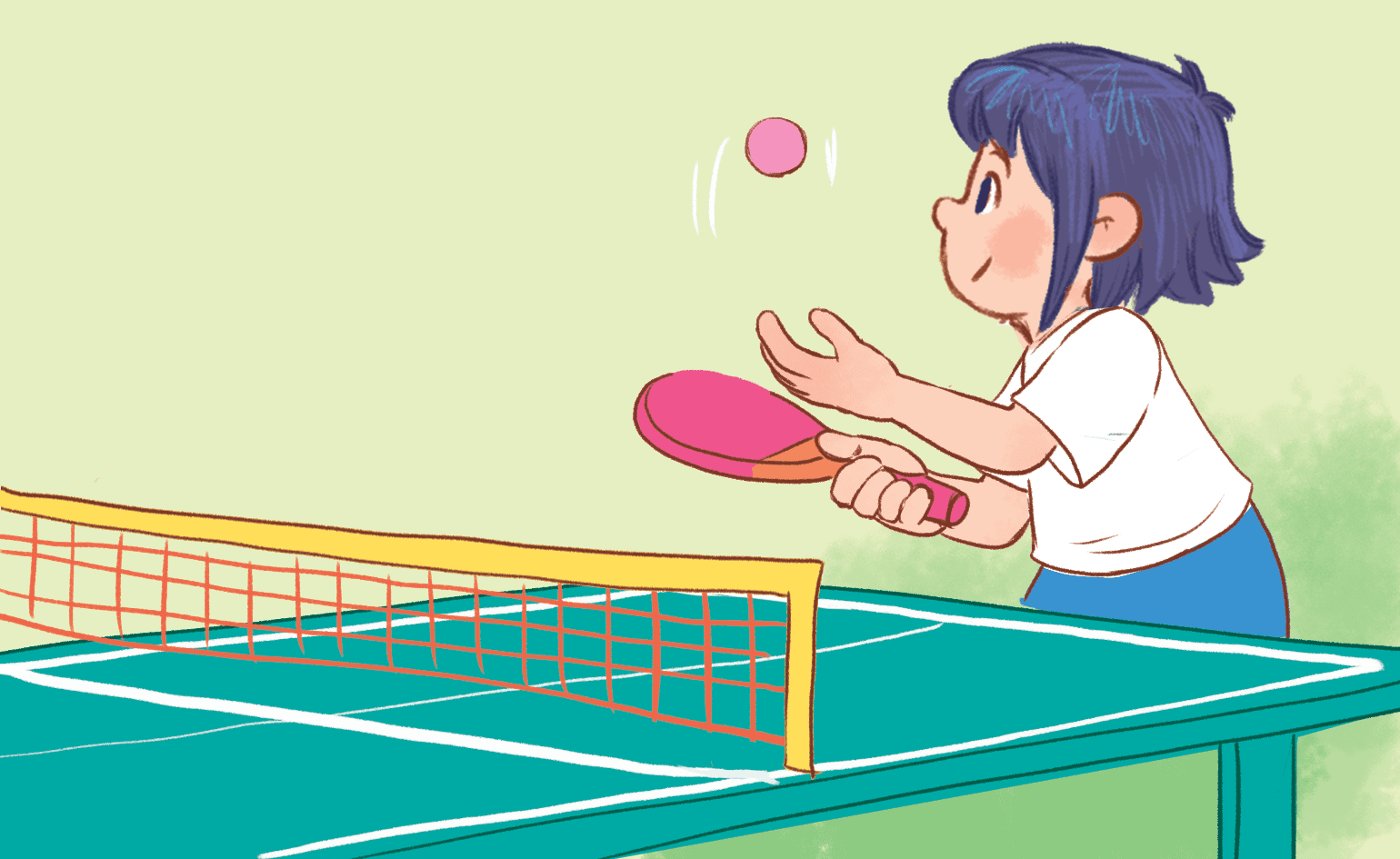 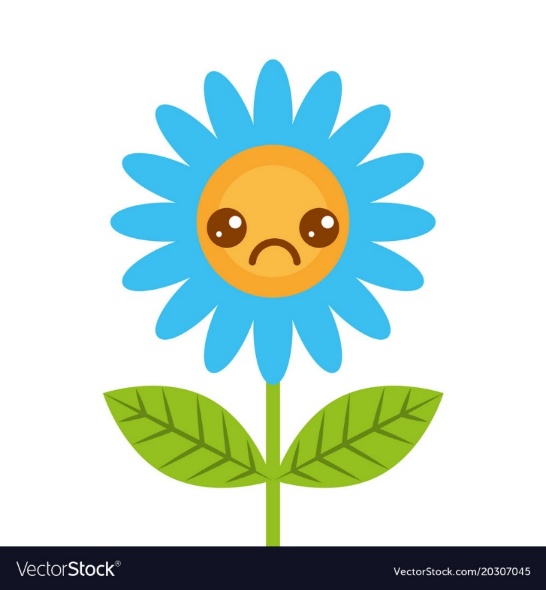 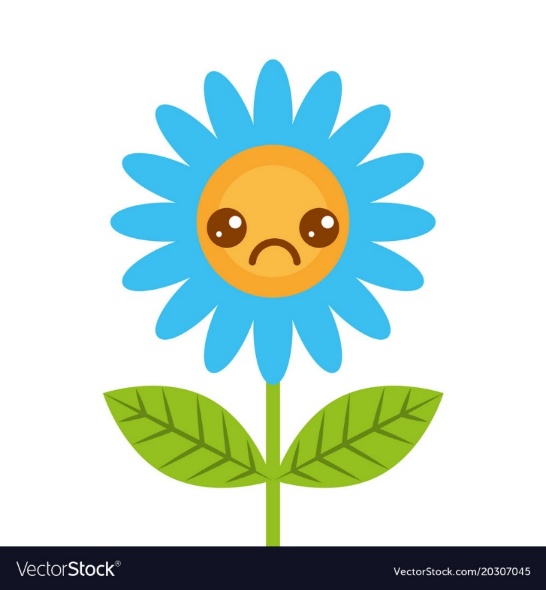 20
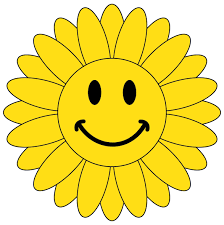 I’m playing table tennis.
I’m playing volleyball.
I’m playing games.
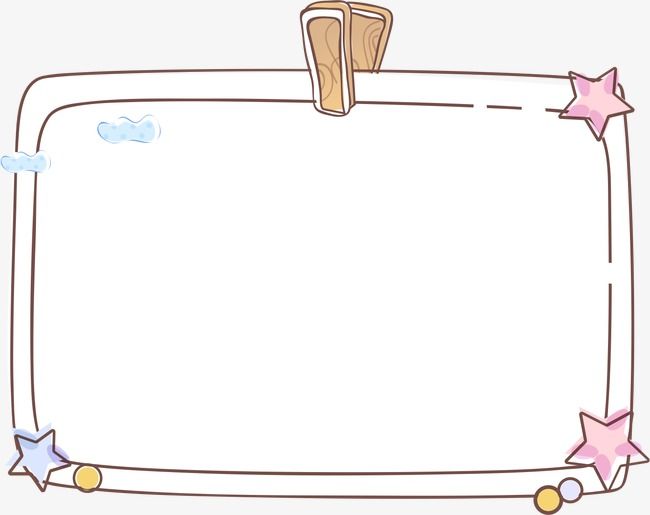 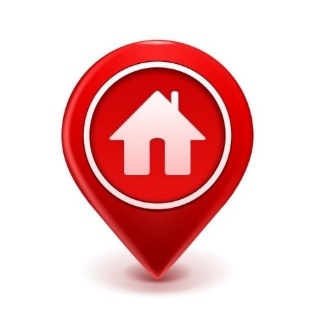 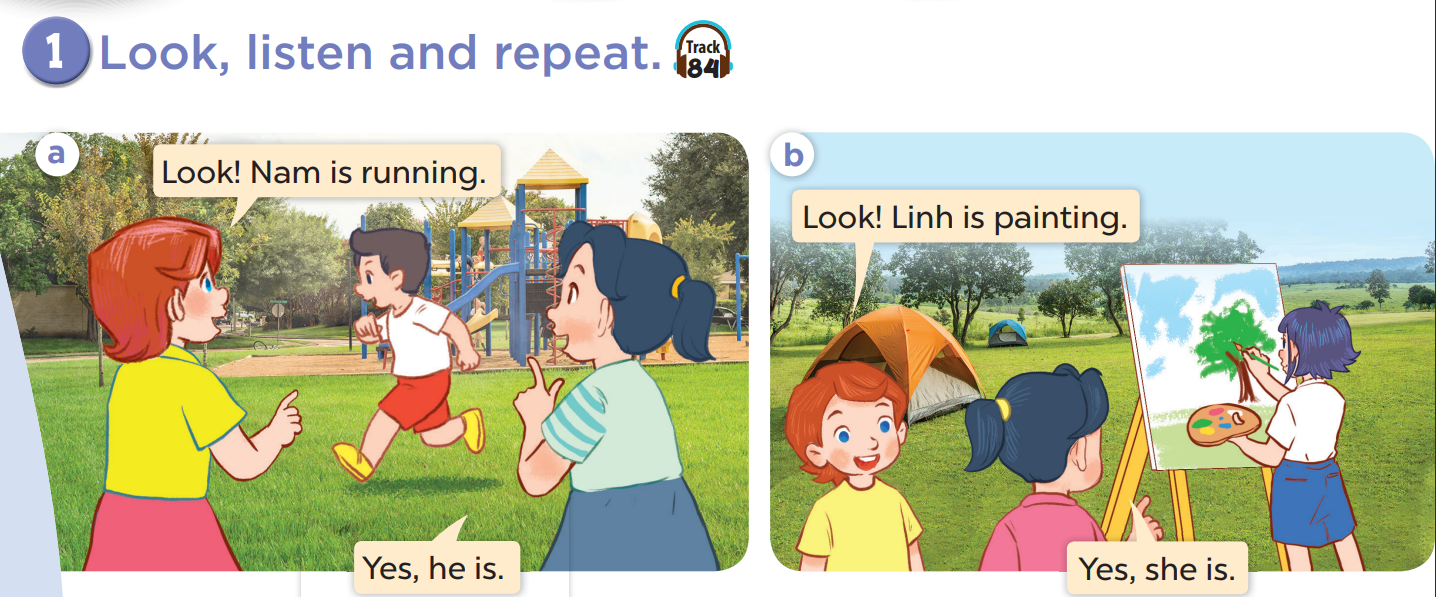 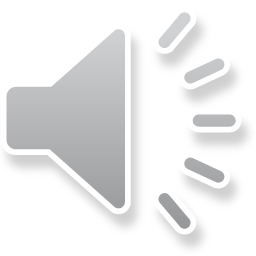 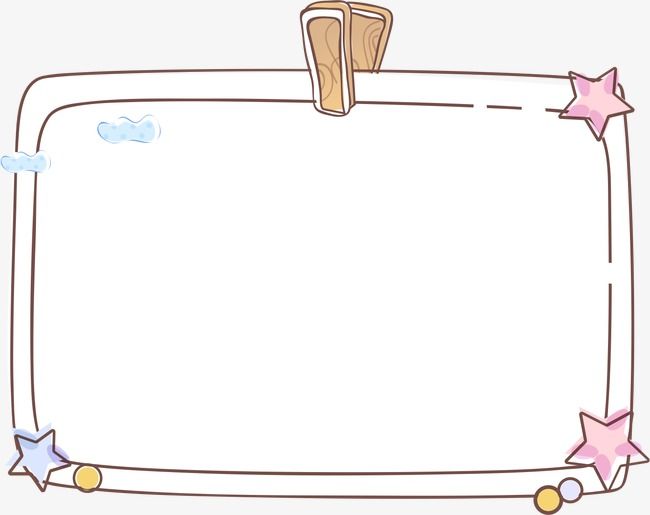 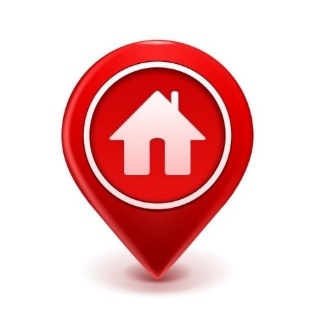 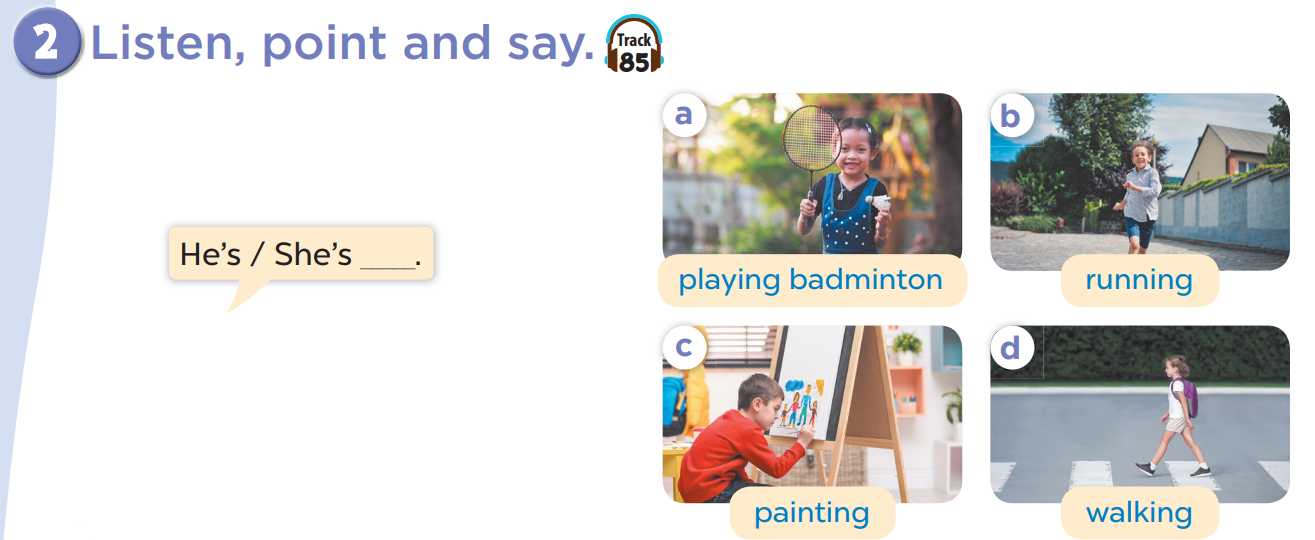 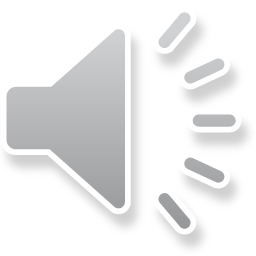 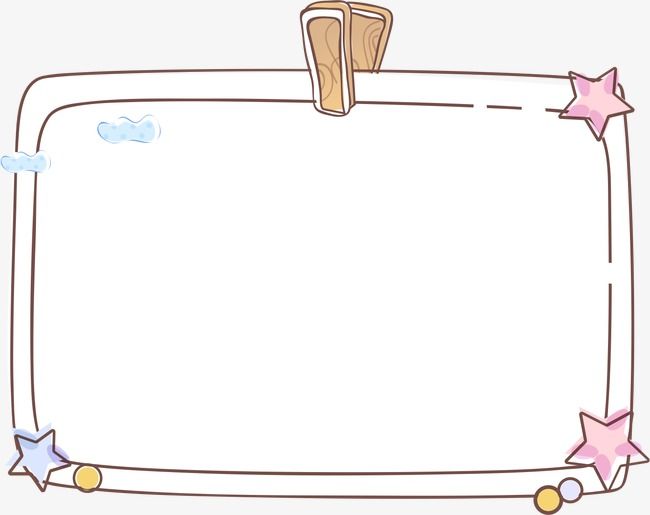 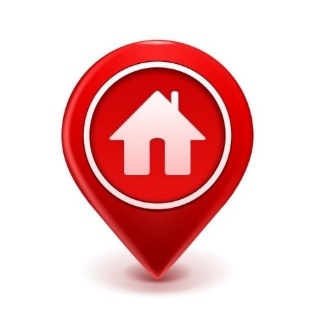 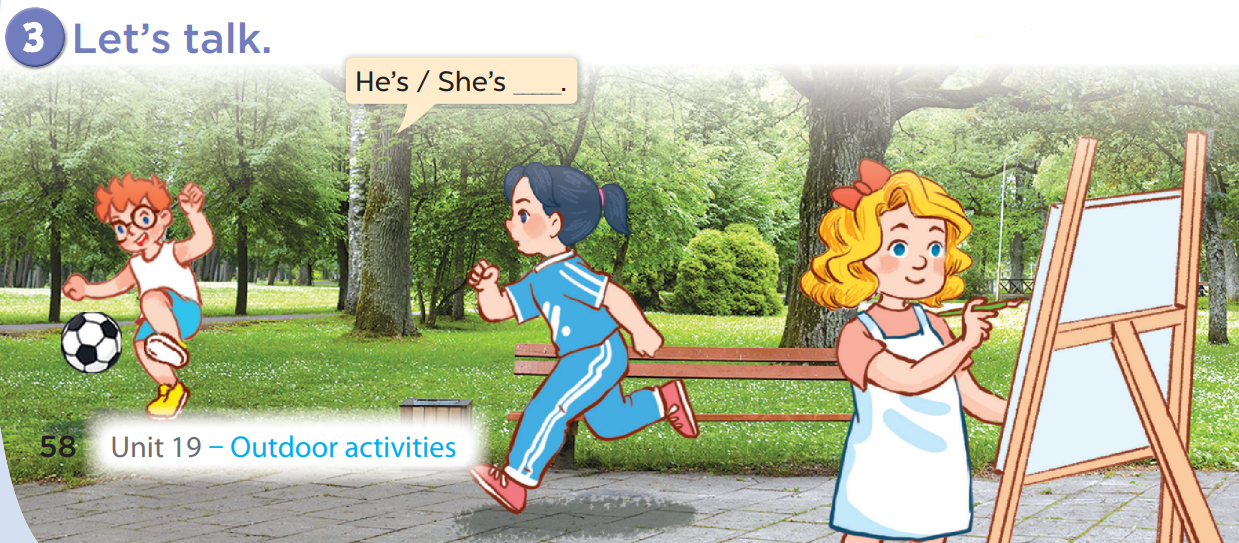 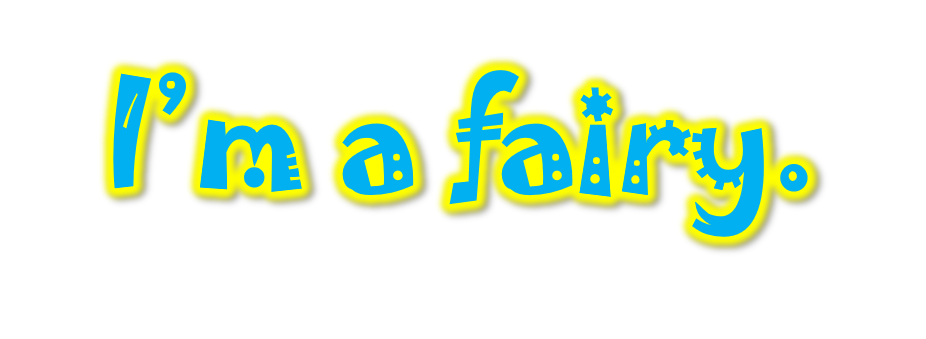 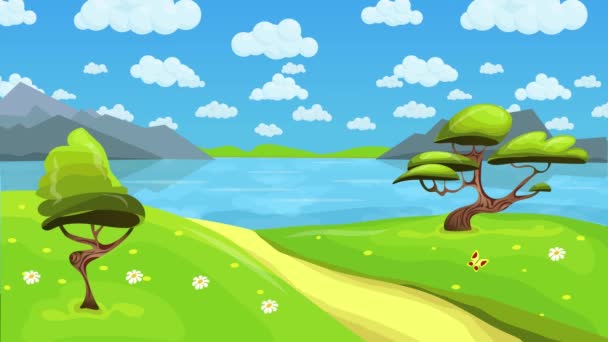 LEVEL 2
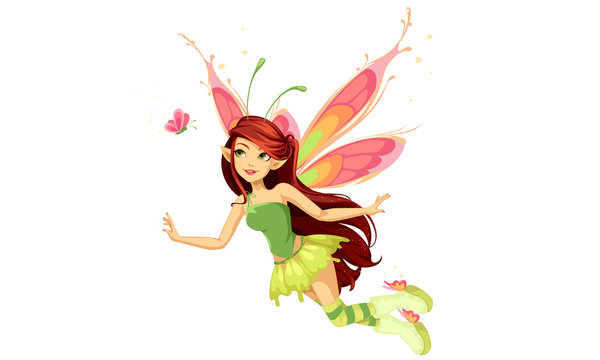 GIRLS
0
1
2
3
4
5
6
7
8
9
0
1
2
3
4
5
6
7
8
9
0
1
2
3
4
5
6
7
8
9
BOYS
0
1
2
3
4
5
6
7
8
9
0
1
2
3
4
5
6
7
8
9
0
1
2
3
4
5
6
7
8
9
Fun corner
and wrap-up
C
D
B
A
E
F
G
H
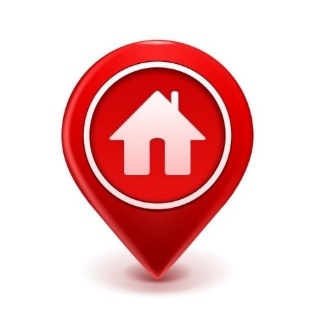 [Speaker Notes: - Divide the class into 2 teams.
- Each team chooses one letter to go to the question. Have pupils look, read and choose the right option.
- Back to the menu for pupils to choose another question.
- Pupils continue their turns until there is no letter left. 
- The team with the most points wins.]
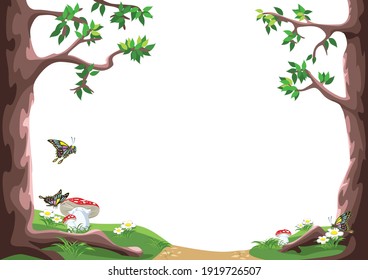 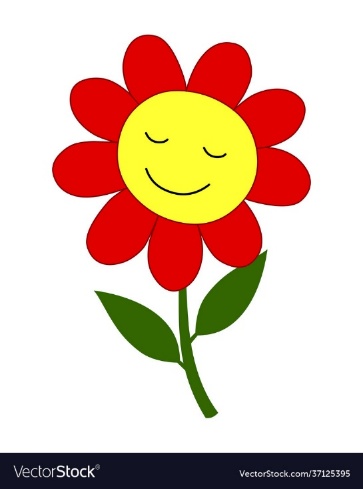 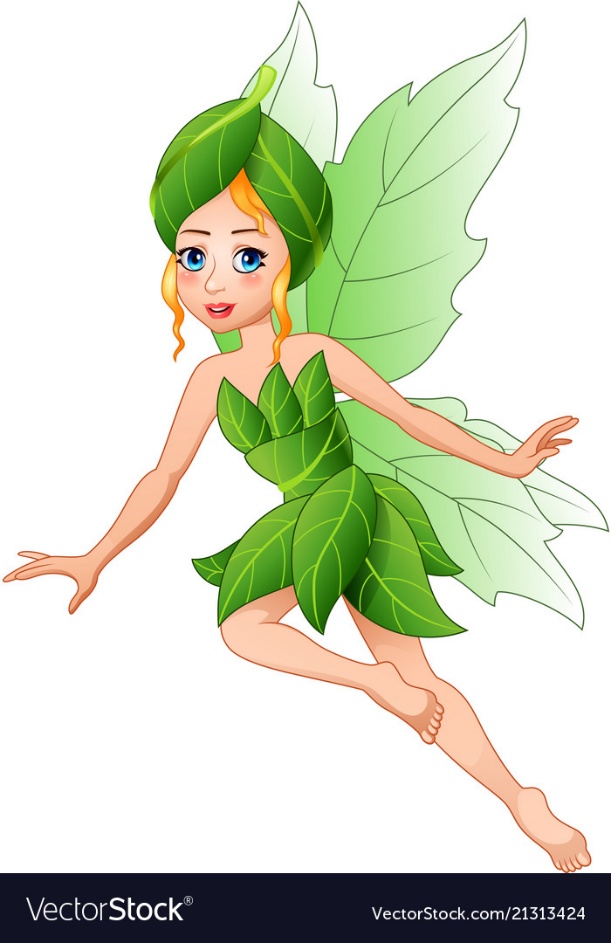 She’s ____.
home
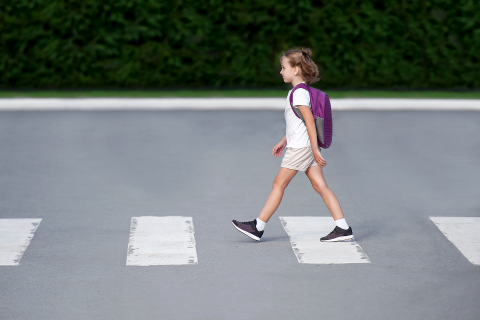 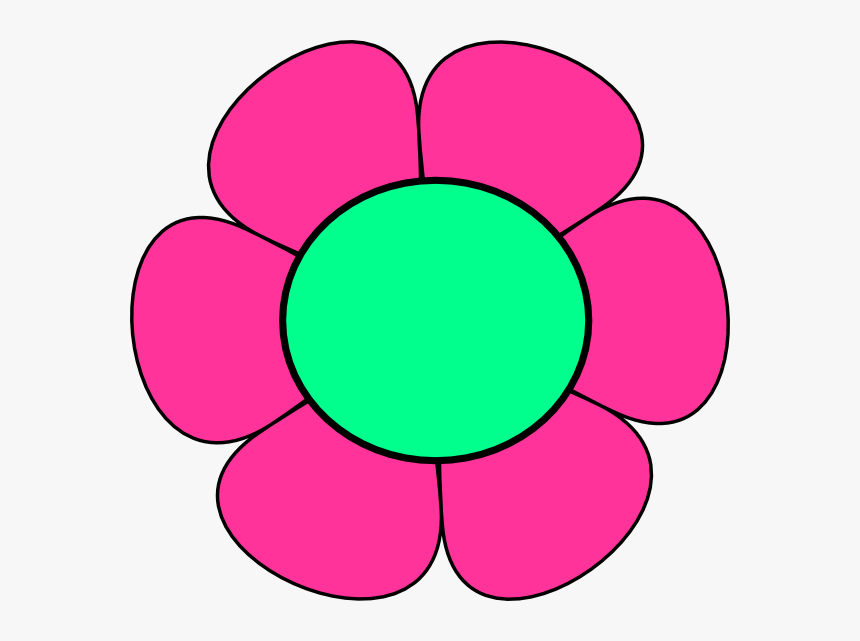 10
She’s walking.
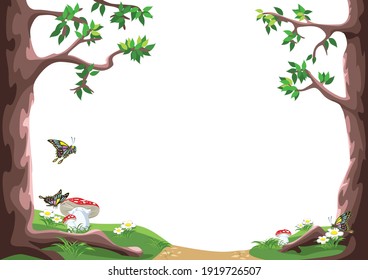 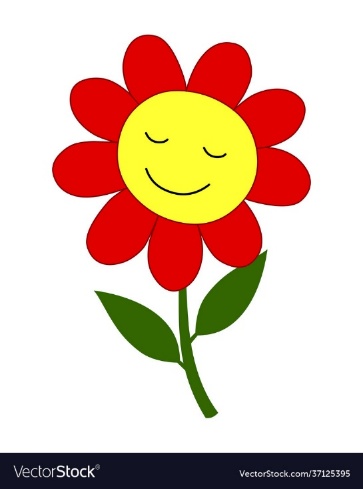 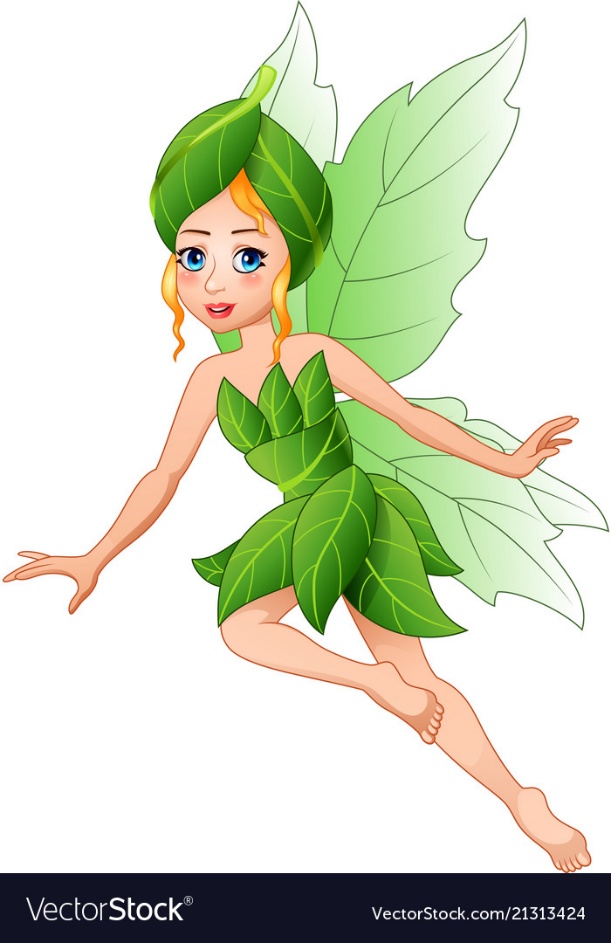 She’s ____.
home
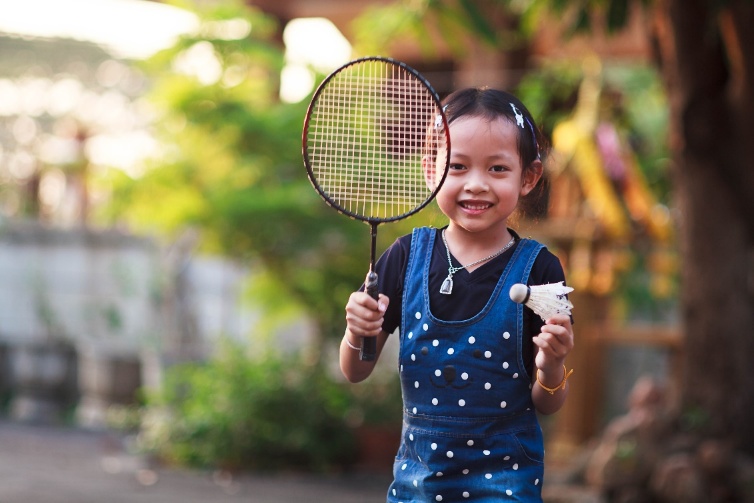 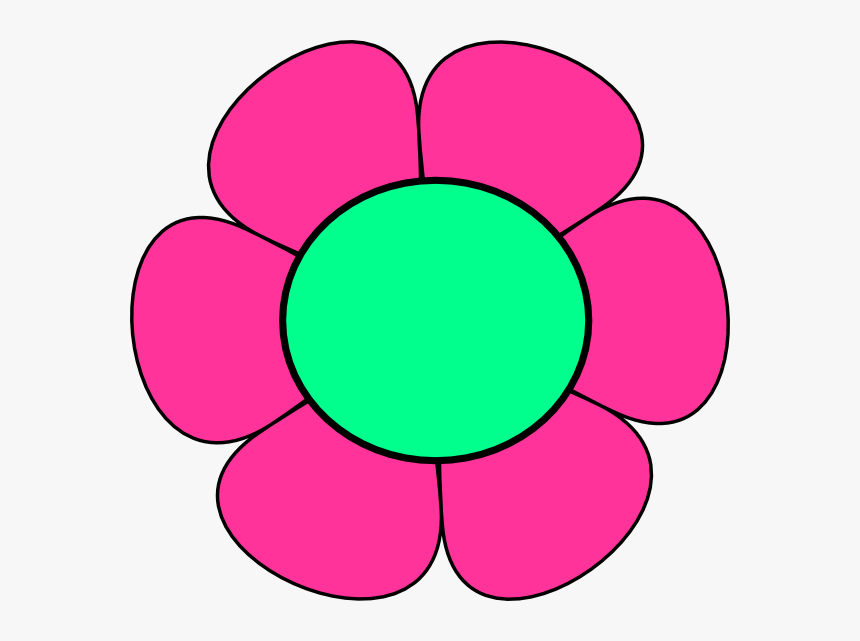 20
She’s playing badminton.
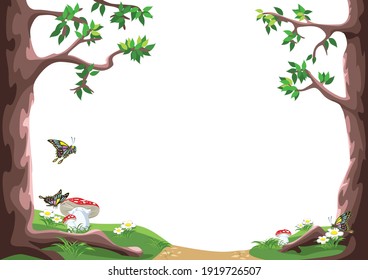 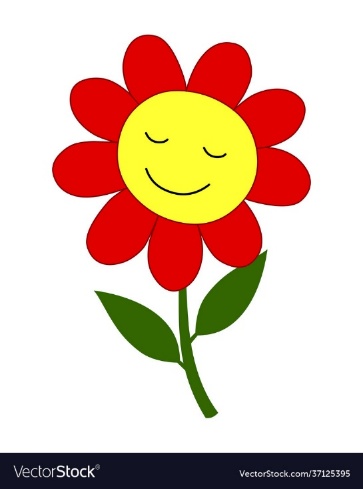 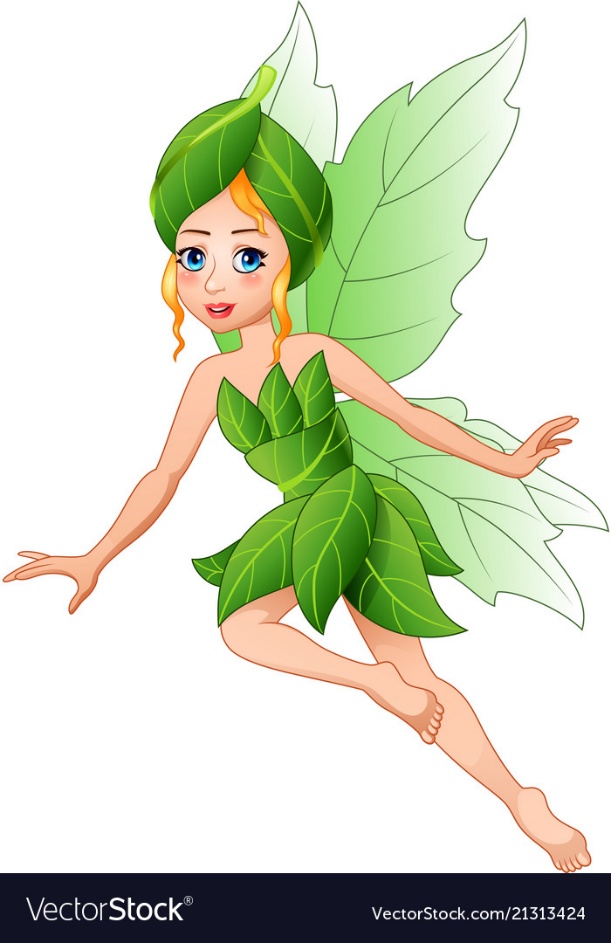 He’s ___.
home
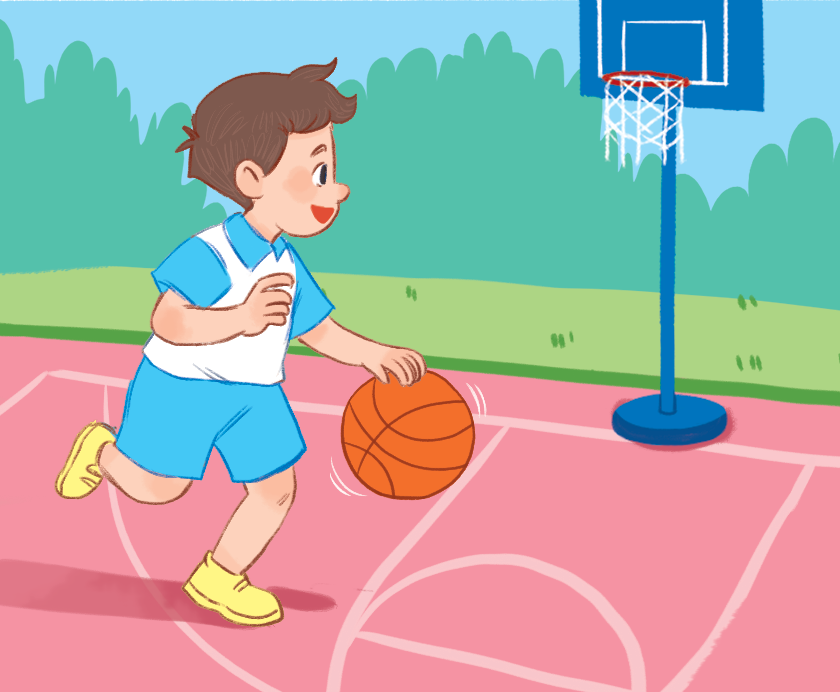 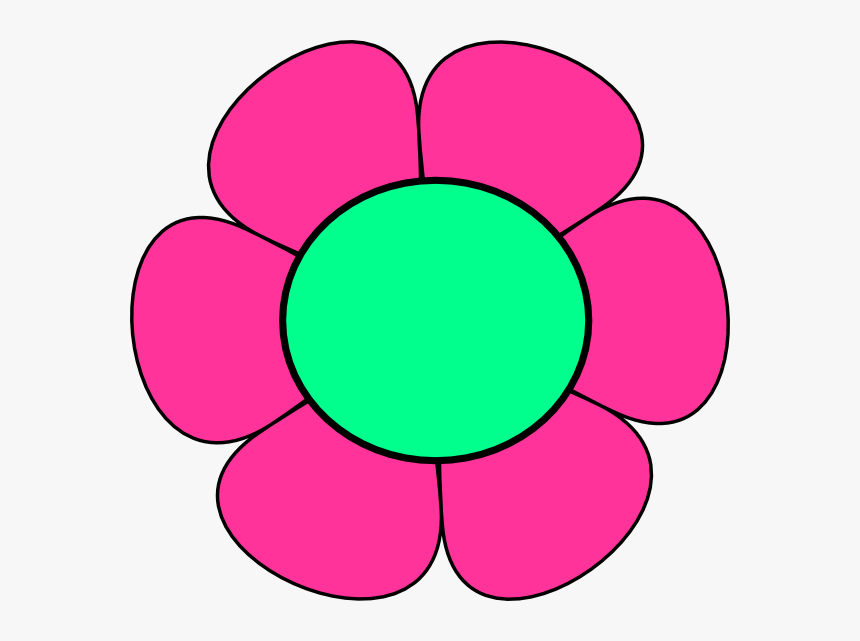 10
He’s playing basketball.
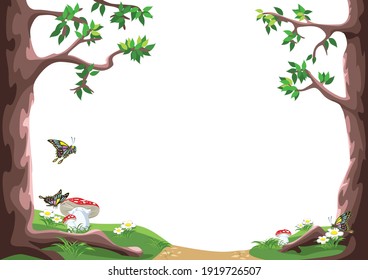 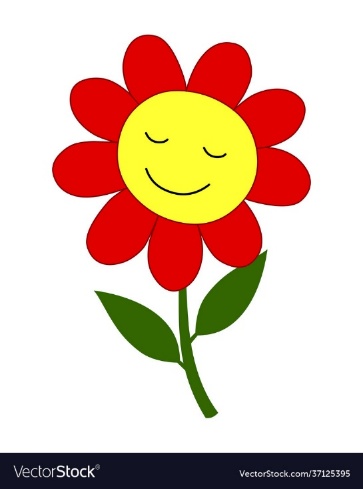 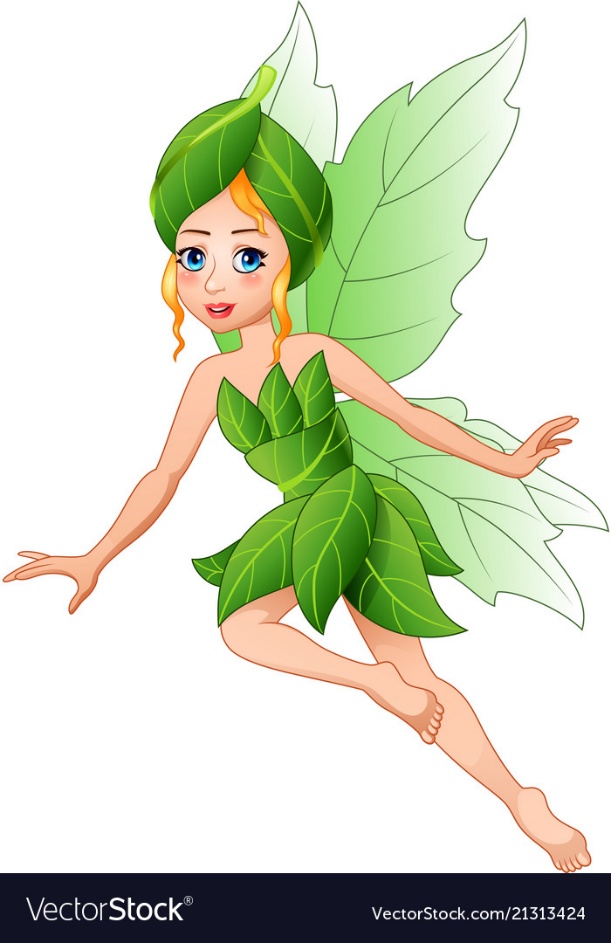 He’s ____.
home
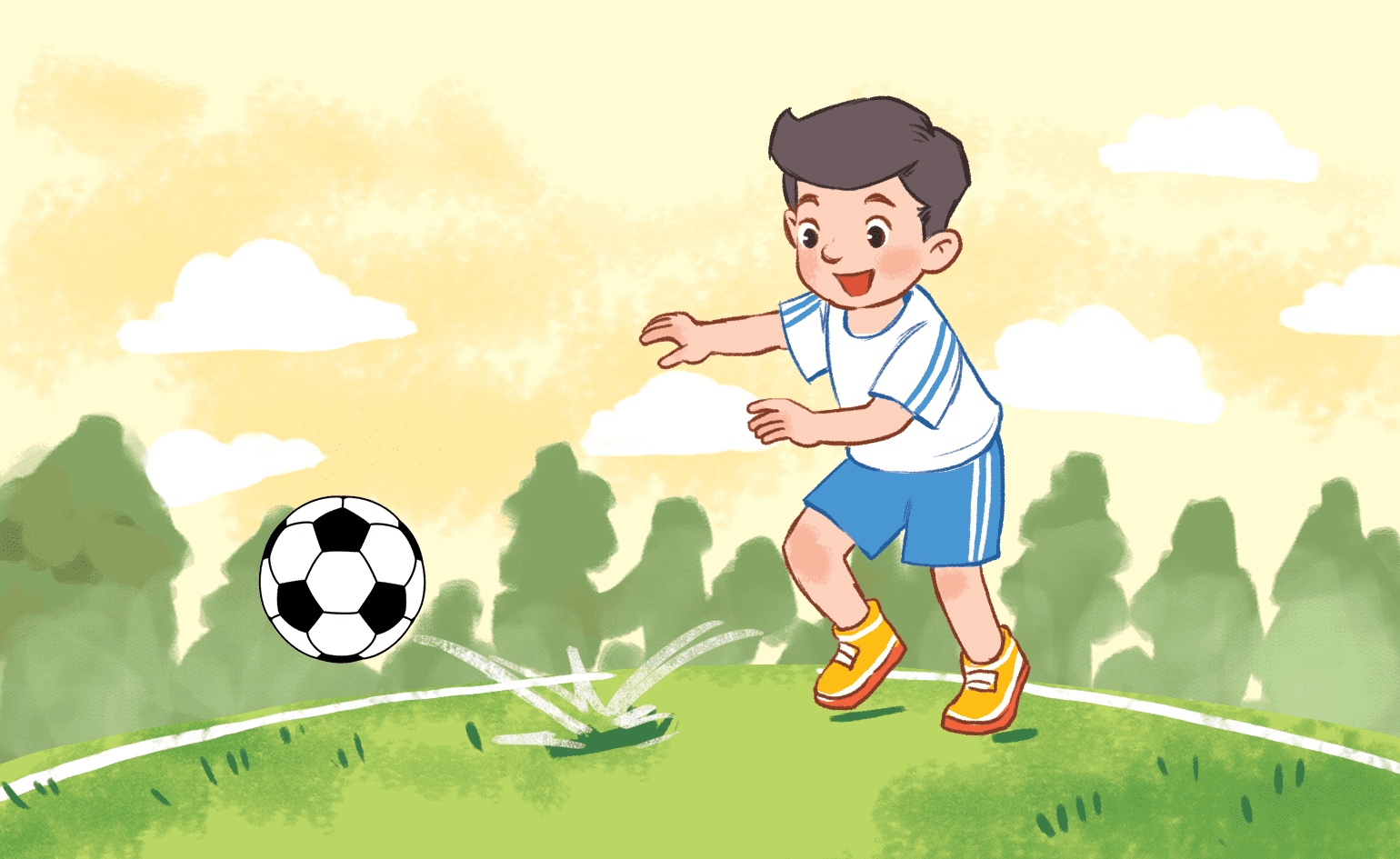 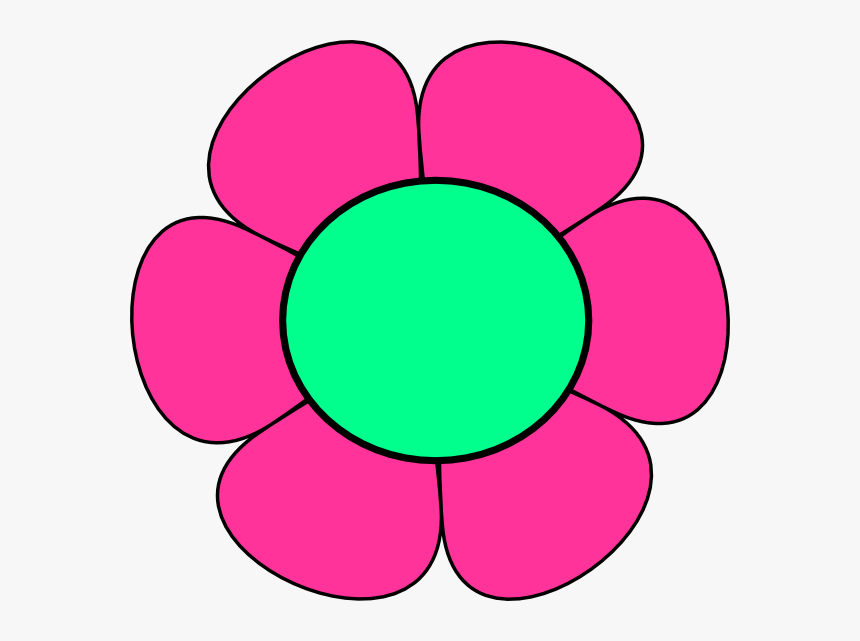 20
He’s playing football.
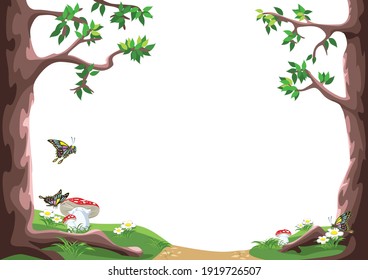 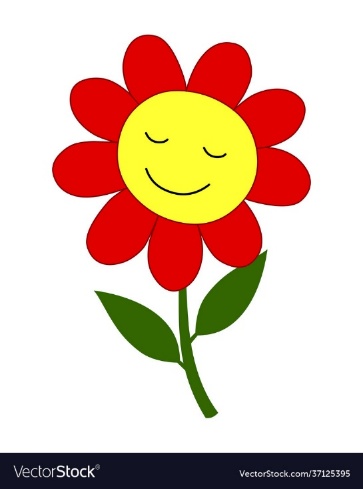 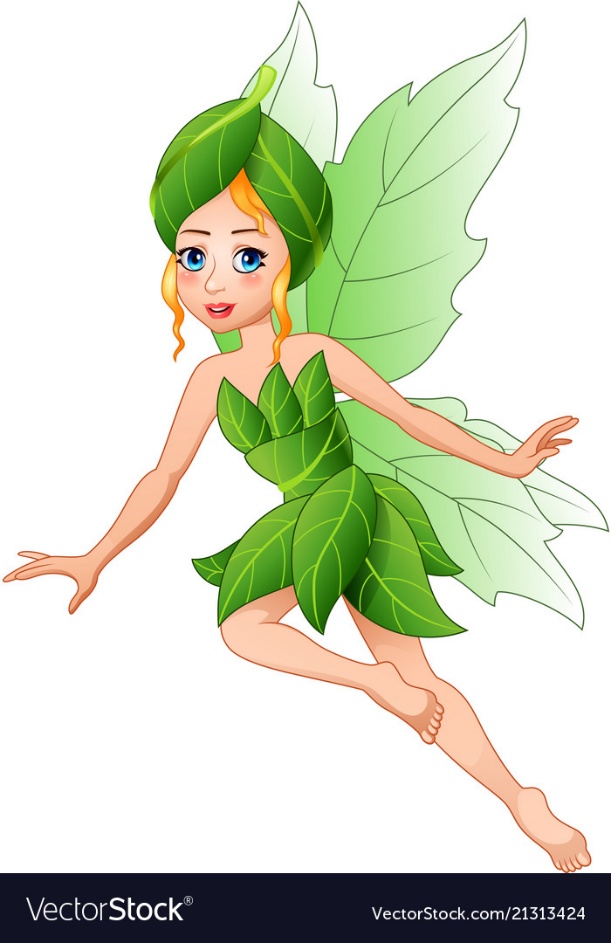 She’s ____.
home
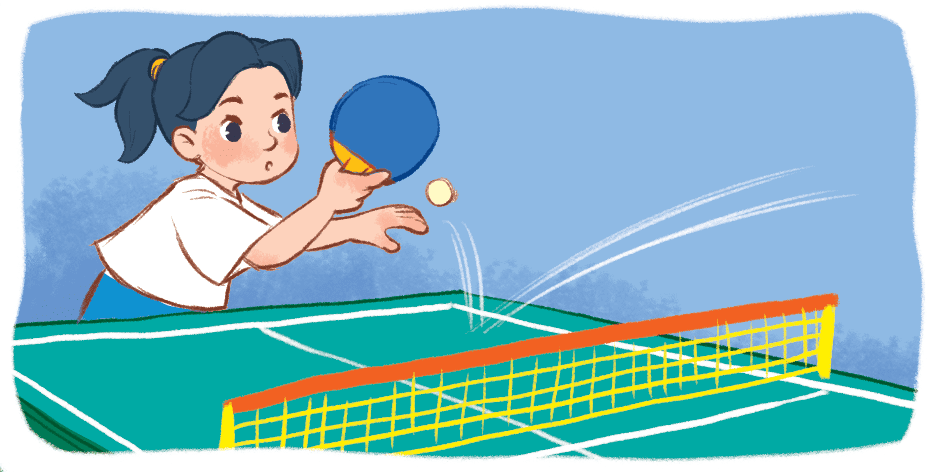 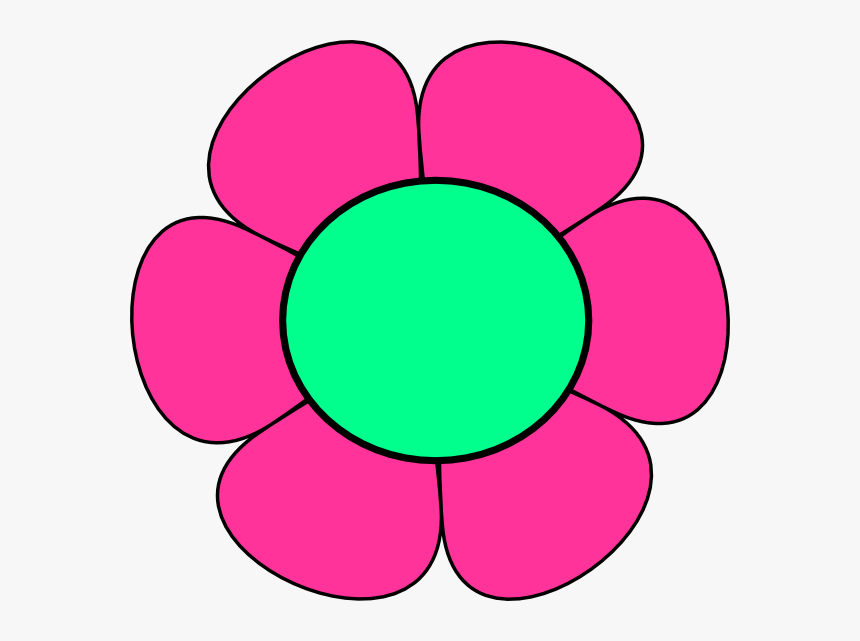 30
She’s playing table tennis.
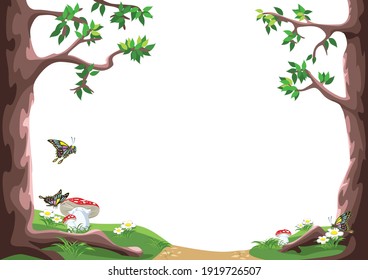 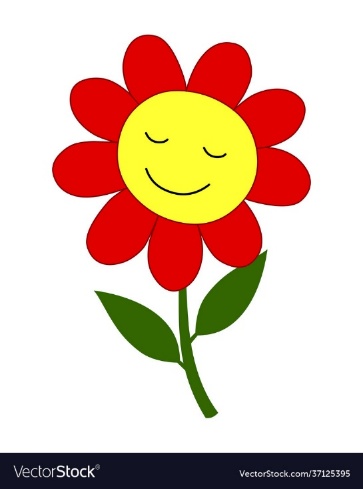 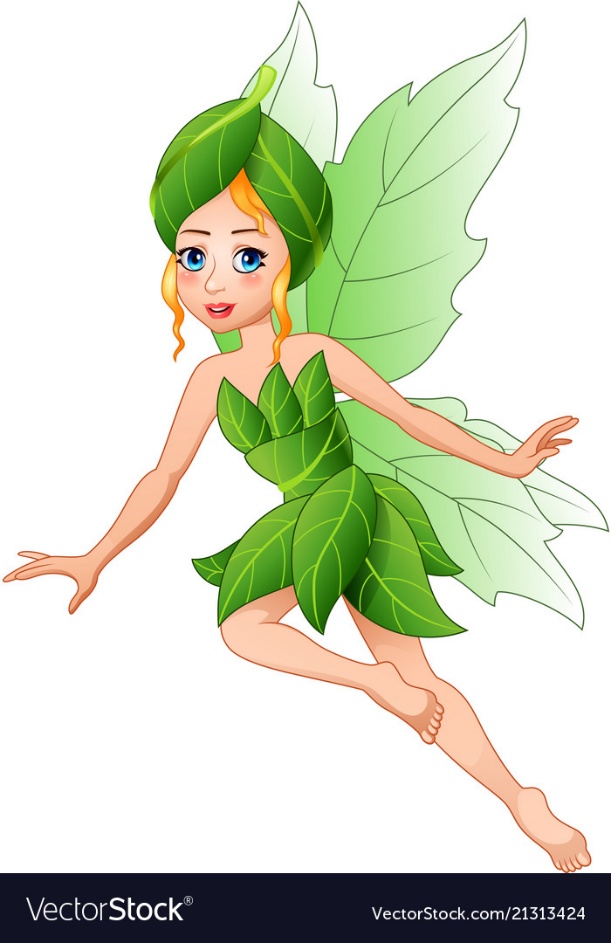 He’s _____.
home
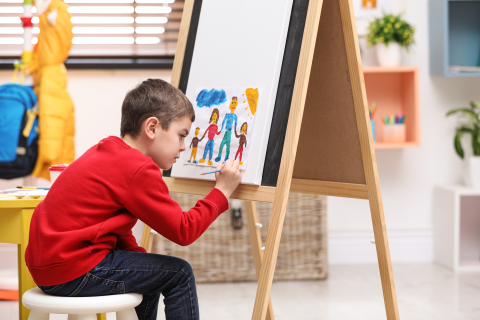 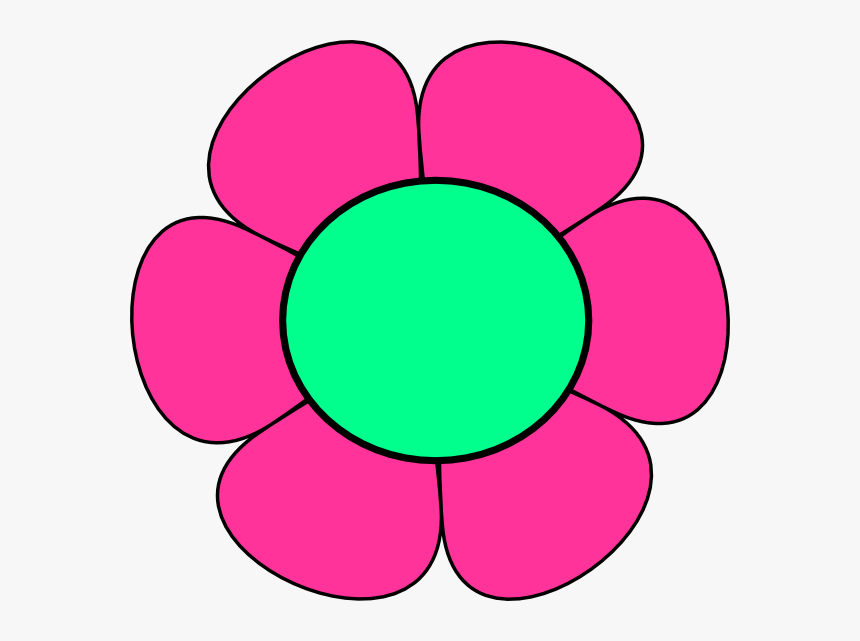 20
He’s painting.
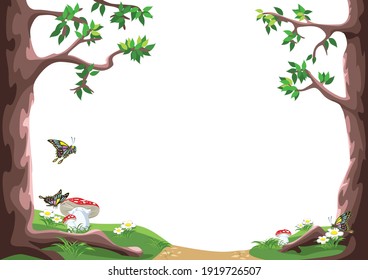 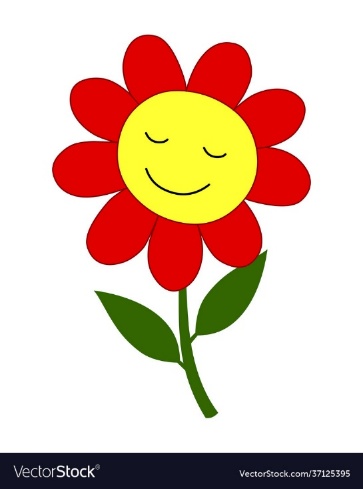 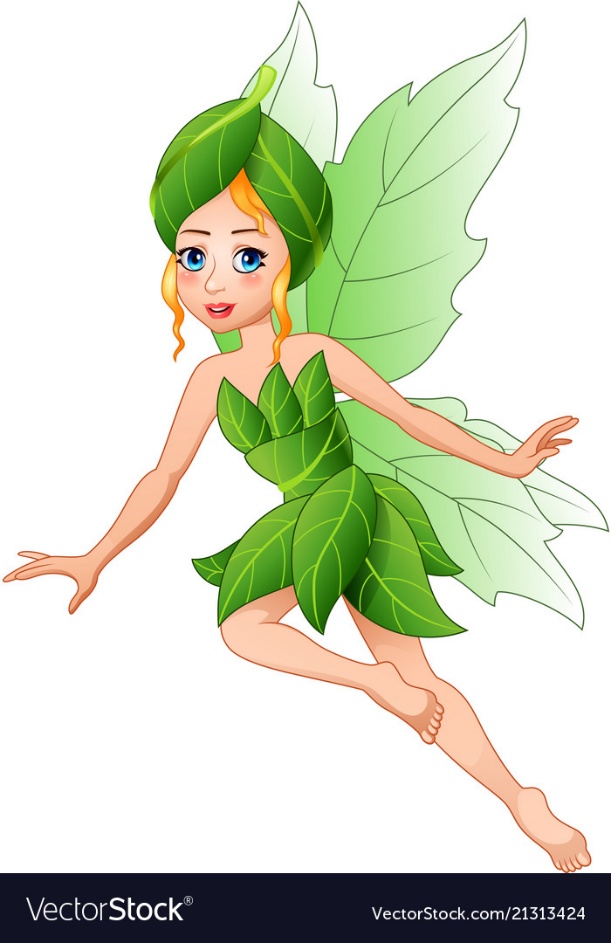 He’s ____.
home
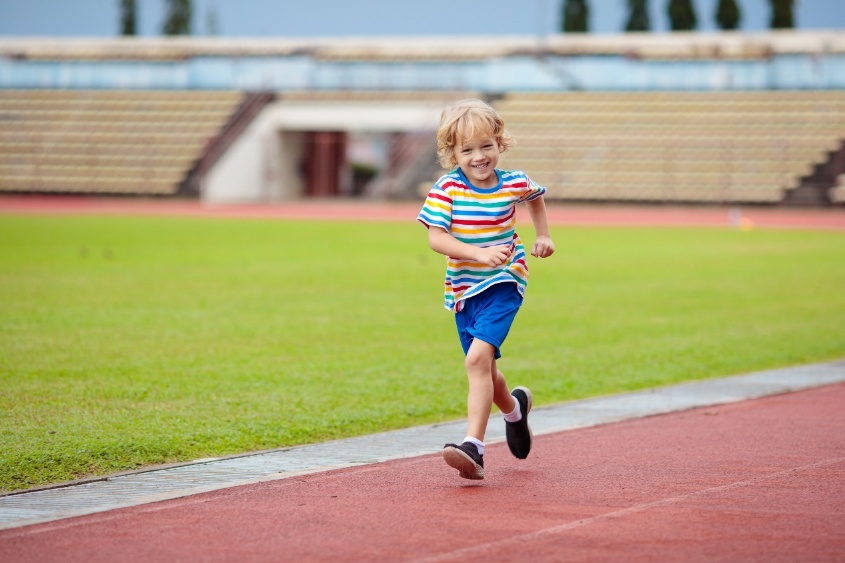 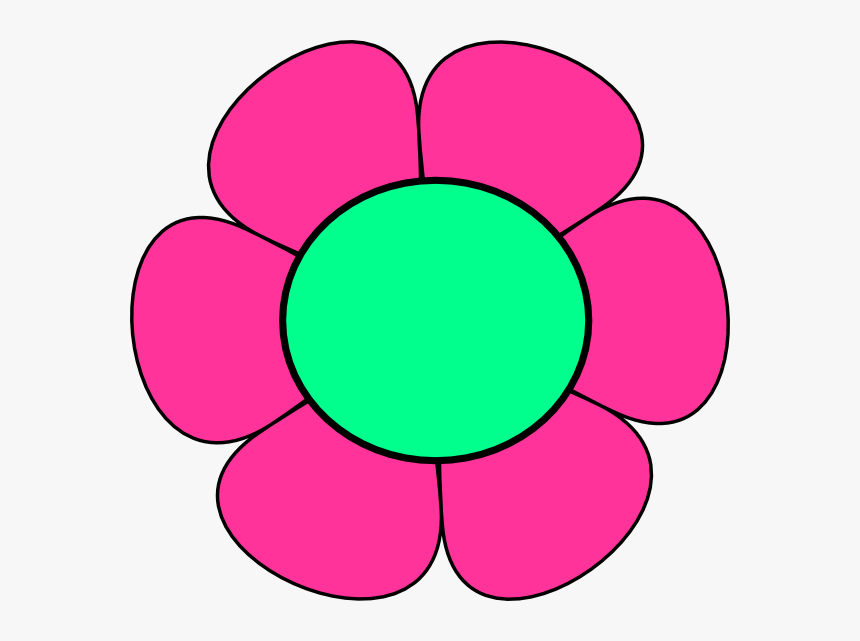 30
He’s running.
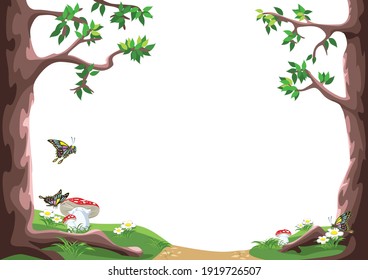 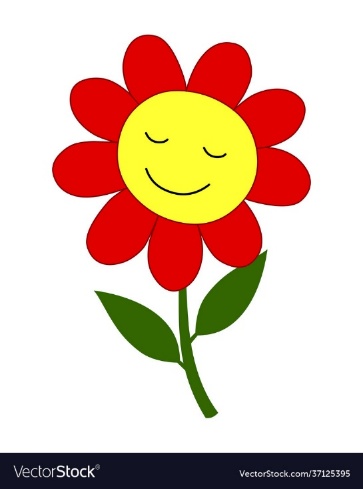 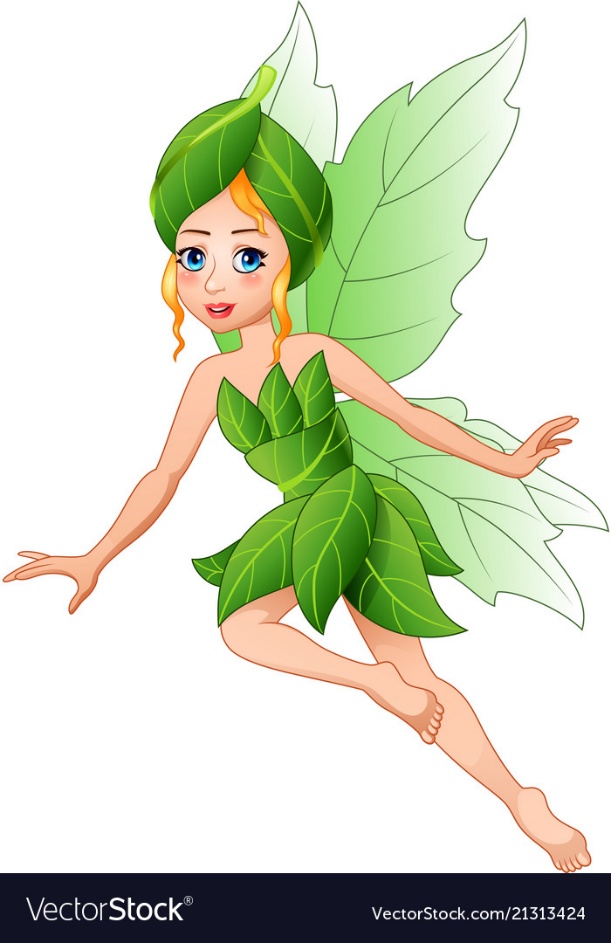 She’s ____.
home
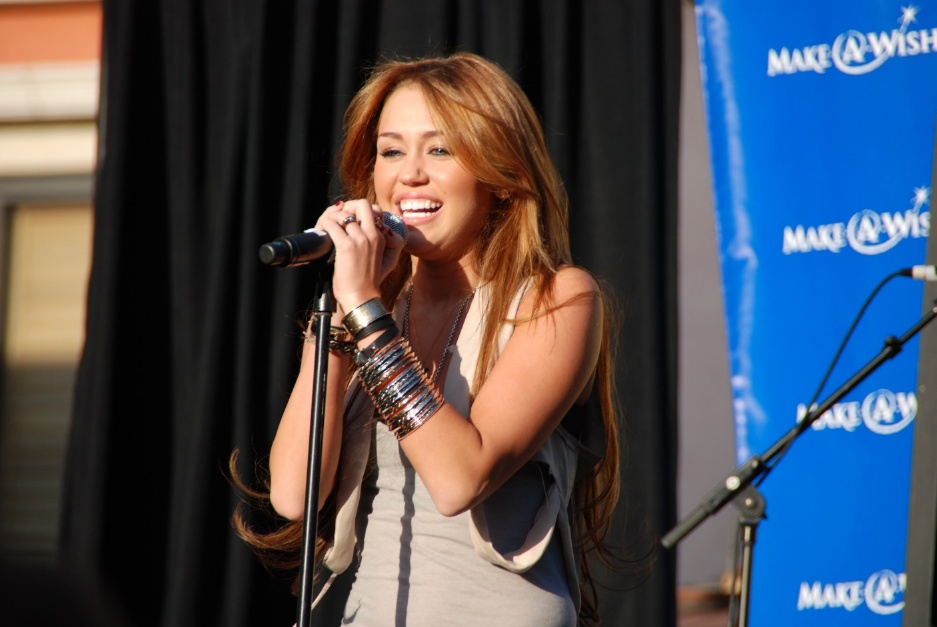 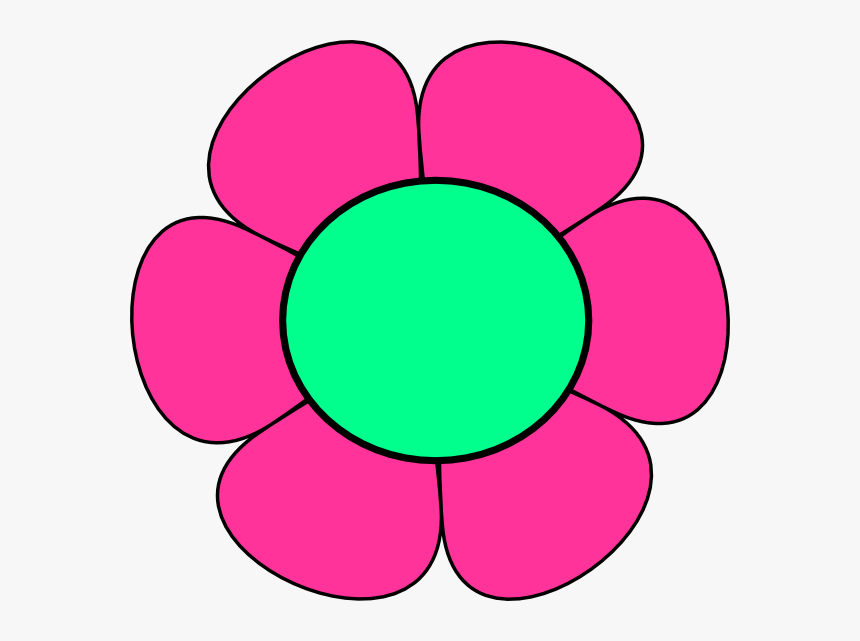 20
She’s singing.
Website: hoclieu.vn
Fanpage: https://www.facebook.com/tienganhglobalsuccess.vn/